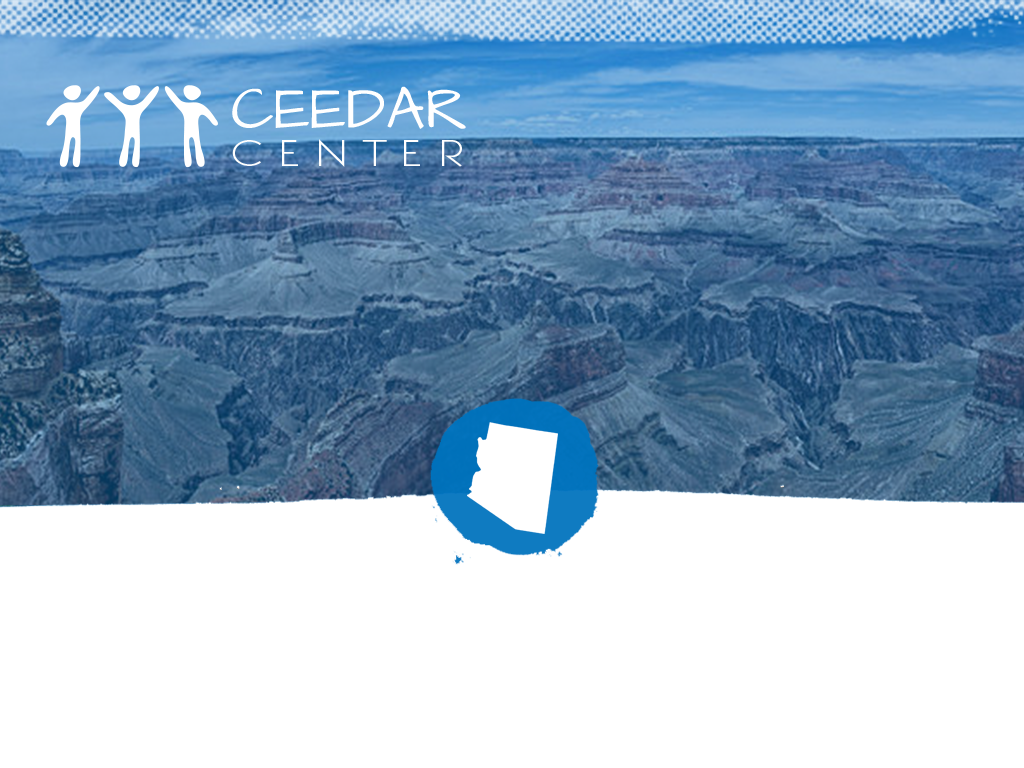 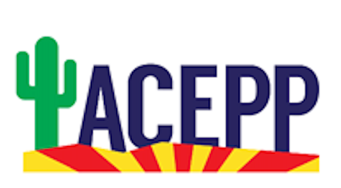 Are We Paying Enough Attention to Cognitive Load When Designing and Delivering Instruction to 
Teacher Candidates?
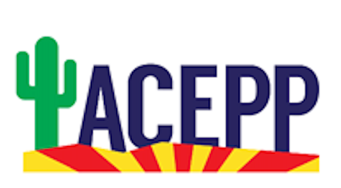 University of Virginia
Michael Kennedy
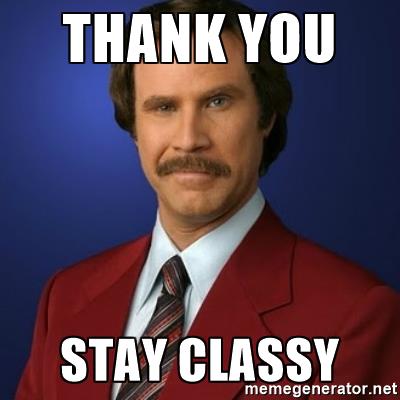 Part I
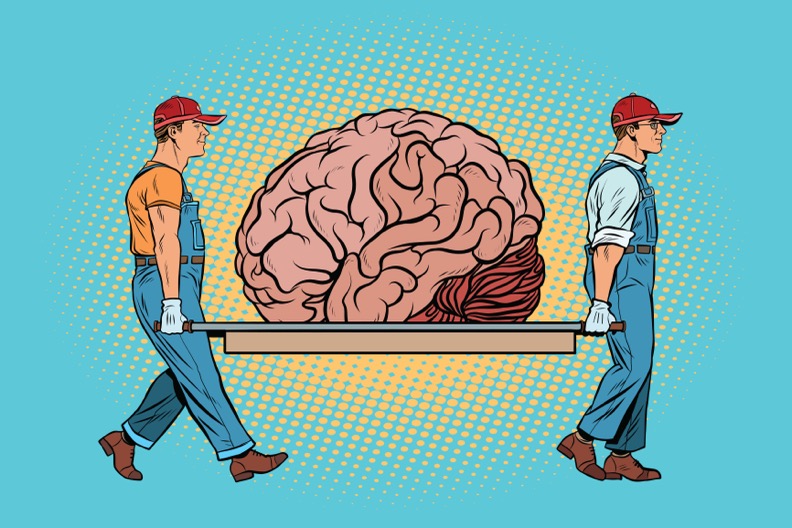 Are We Paying
Enough Attention
To Cognitive Load?

Implications For
Teacher Preparation &
Classroom Instruction
Building
Part II
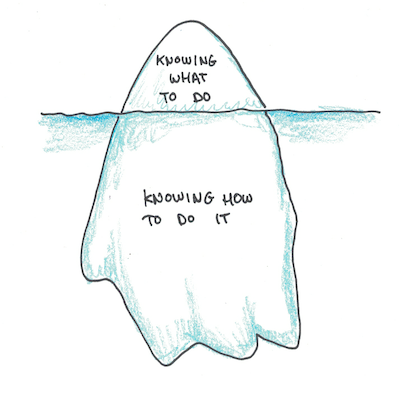 Declarative
Procedural
Conditional
Knowledge
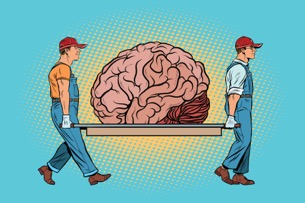 & The Role of Cognitive Load For Our Teacher Candidates
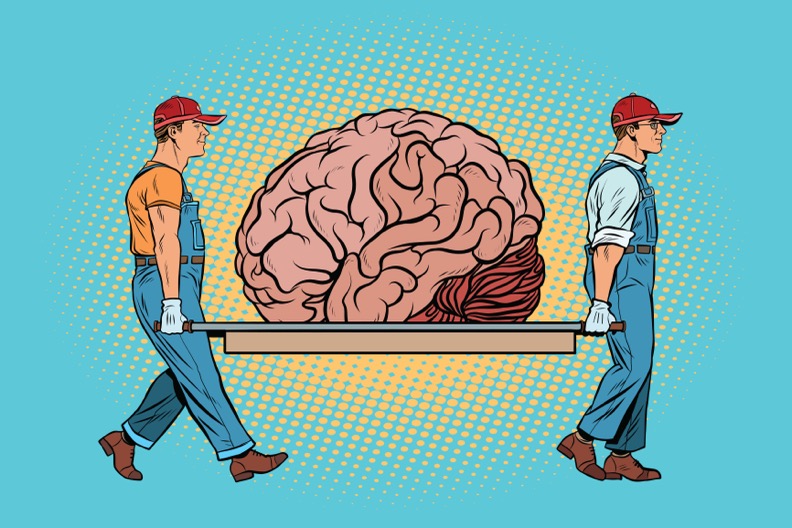 Are We Paying
Enough Attention
To Cognitive Load?

Implications For
Teacher Preparation &
Classroom Instruction
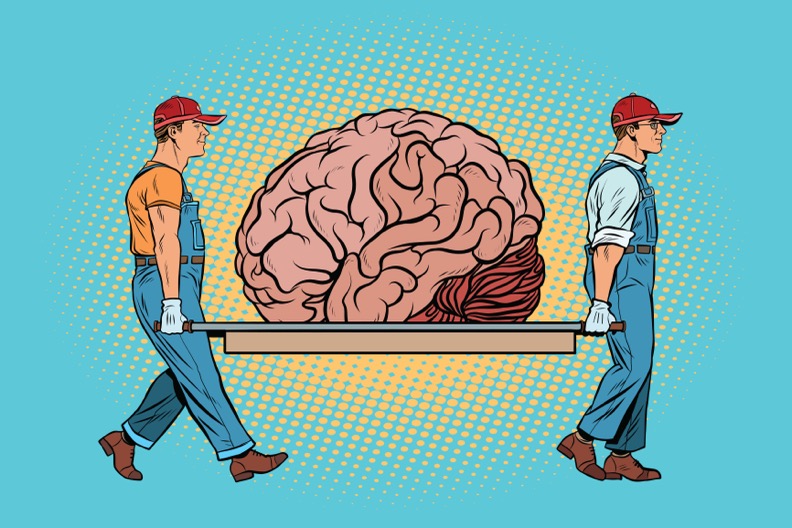 Are We Paying
Enough Attention
To Cognitive Load?
(P.S. No.  The answer is no)

Implications For
Teacher Preparation &
Classroom Instruction
Implications For…
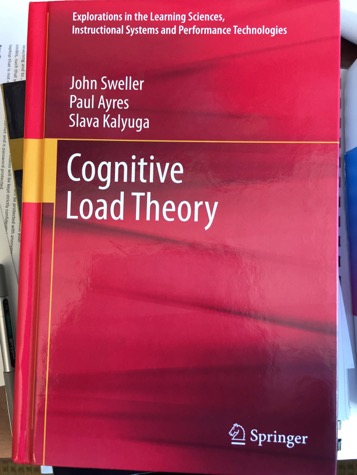 Designing and delivering instruction for teaching adults and students!
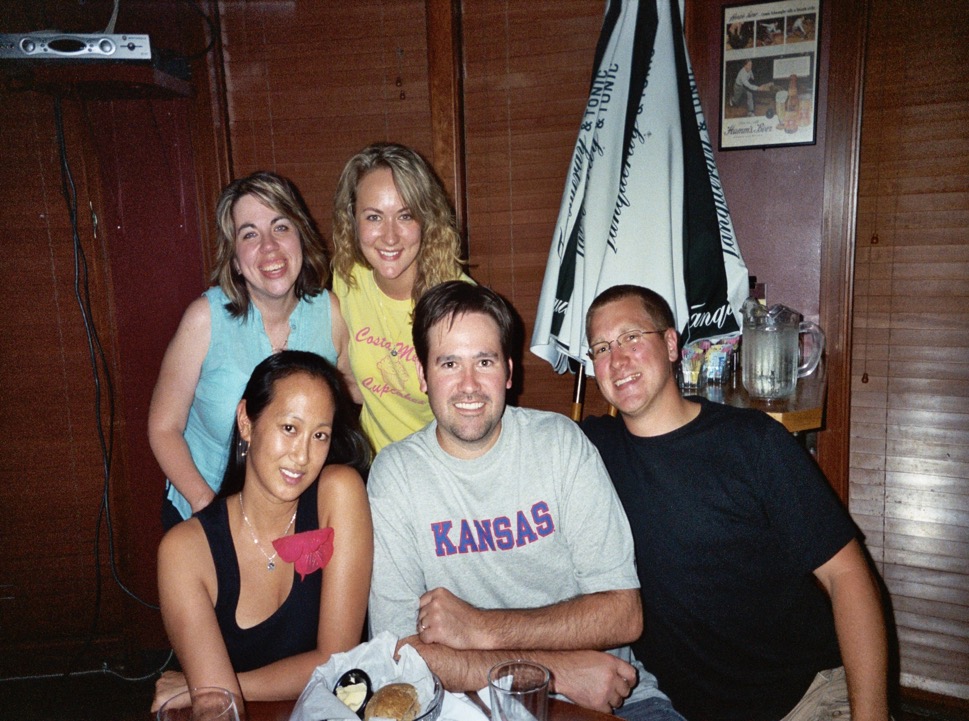 I left classroom
teaching to 
become a 
teacher educator
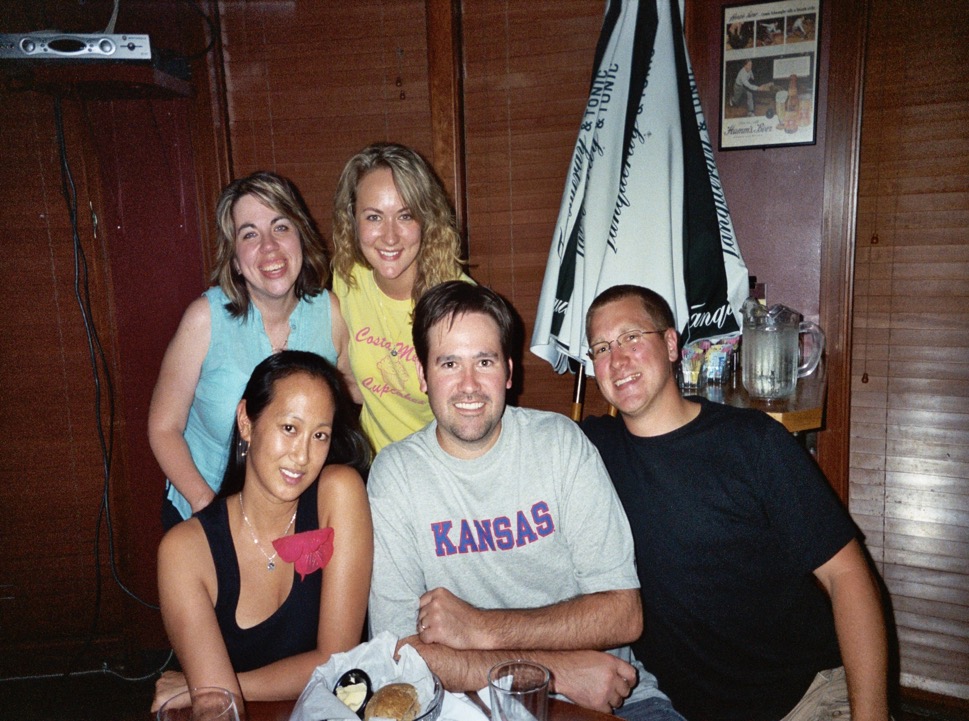 I left classroom
teaching to 
become a 
teacher educator

Sadly… The 
playbook on how
to become an 
effective college
instructor is a 
little thin
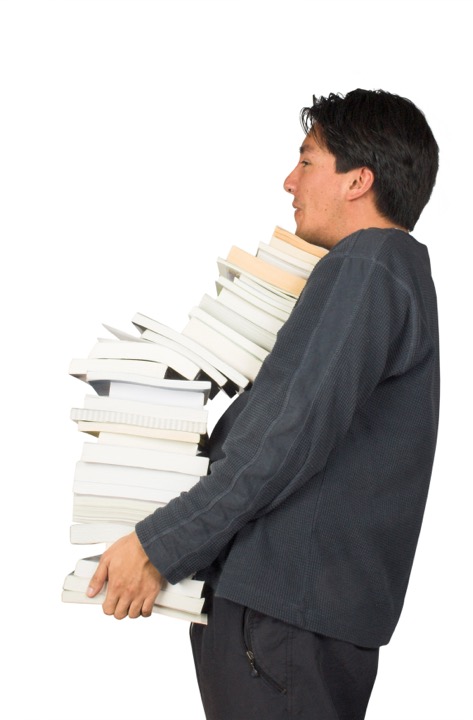 My First Guest Lecture:

Superbly Prepared
rehearsal was flawless
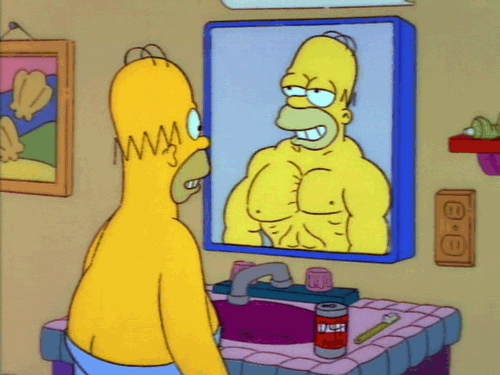 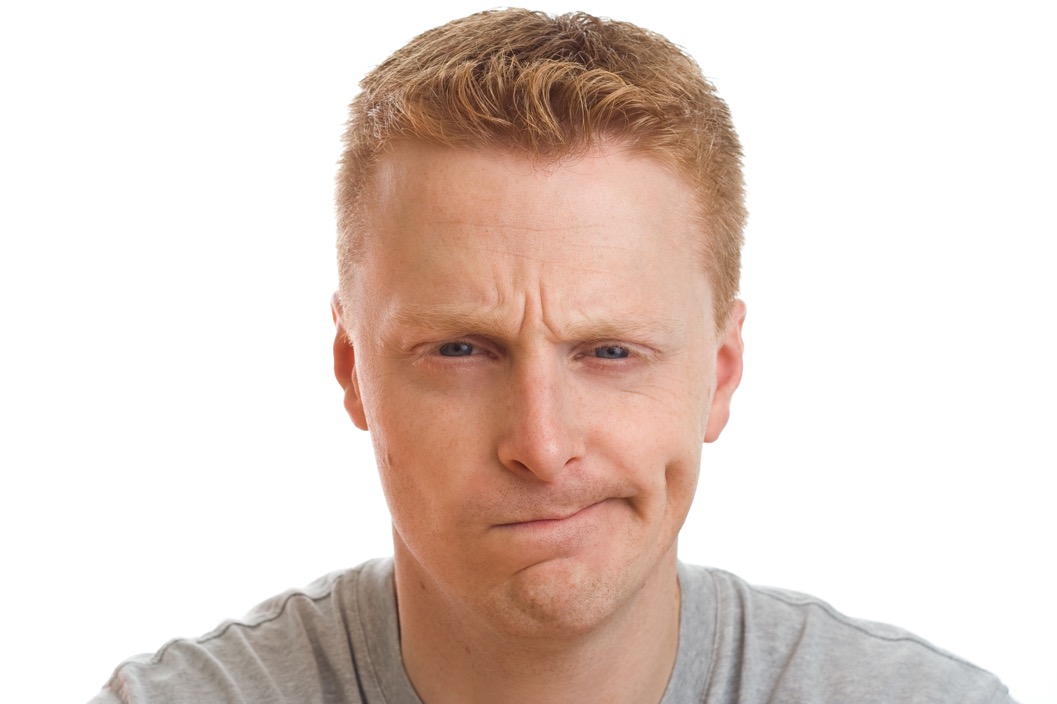 Who wouldn’t enjoy a 
100+ slide PowerPoint
presentation jam packed with 4-5 thorough bullet points per slide on the finer points of special education law crammed into 75 electric minutes???!!!
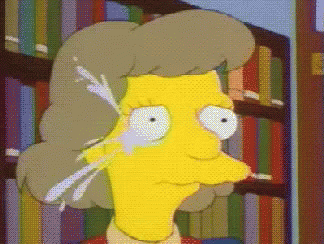 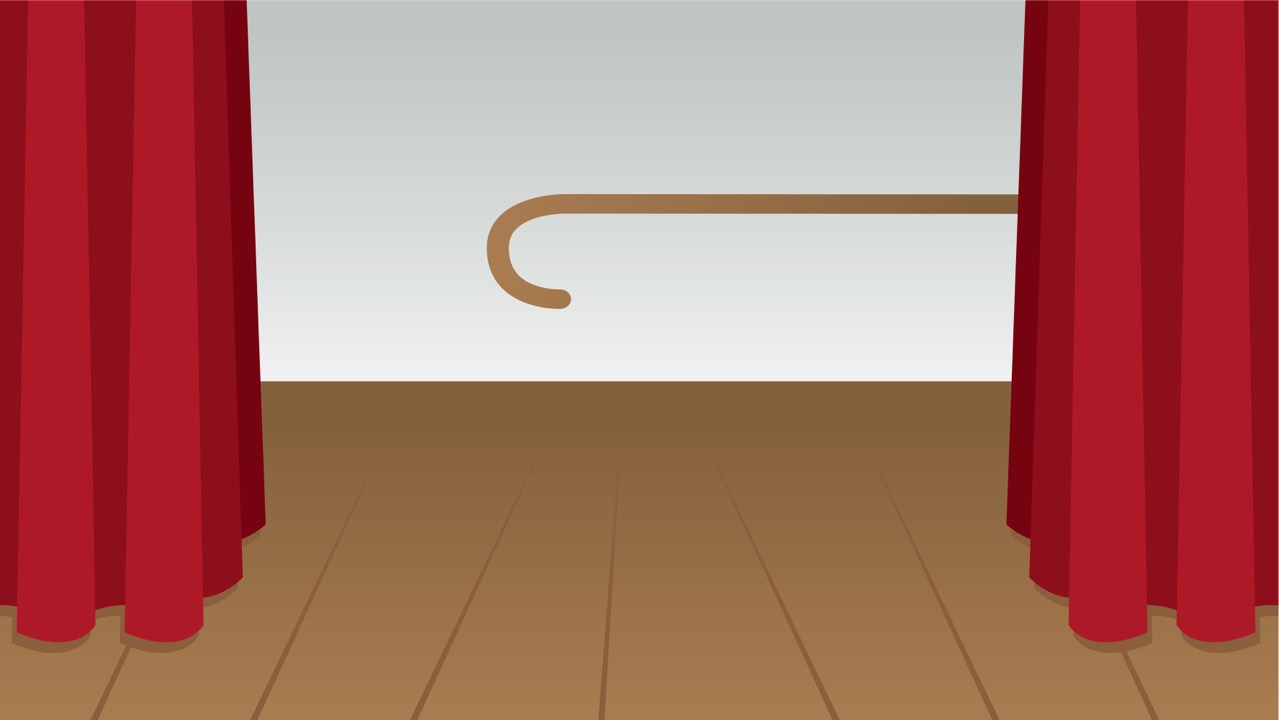 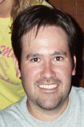 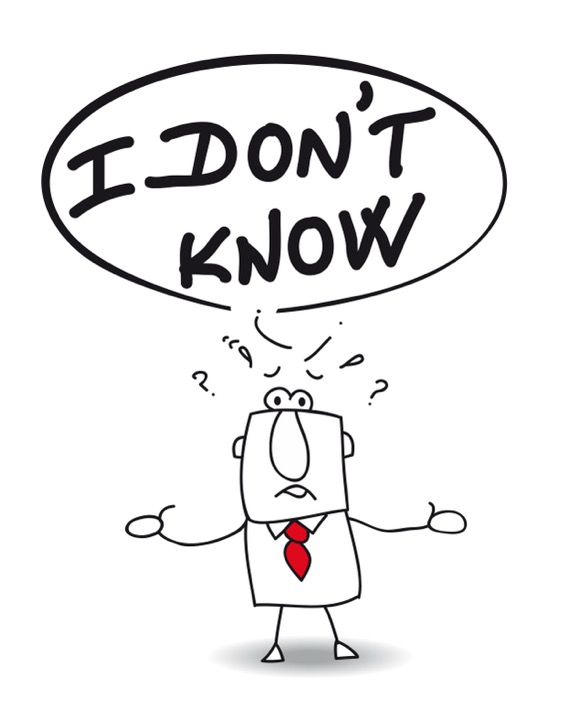 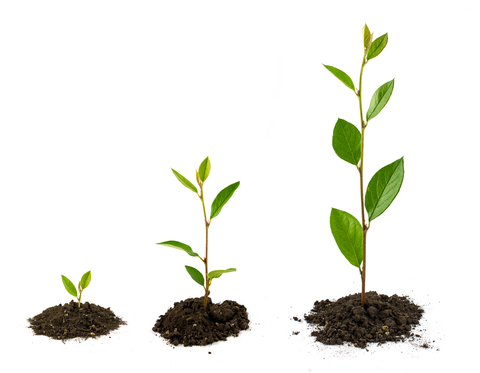 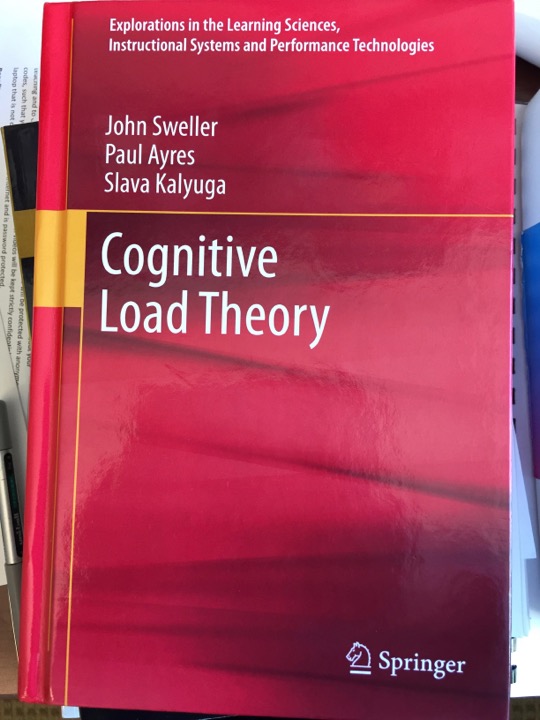 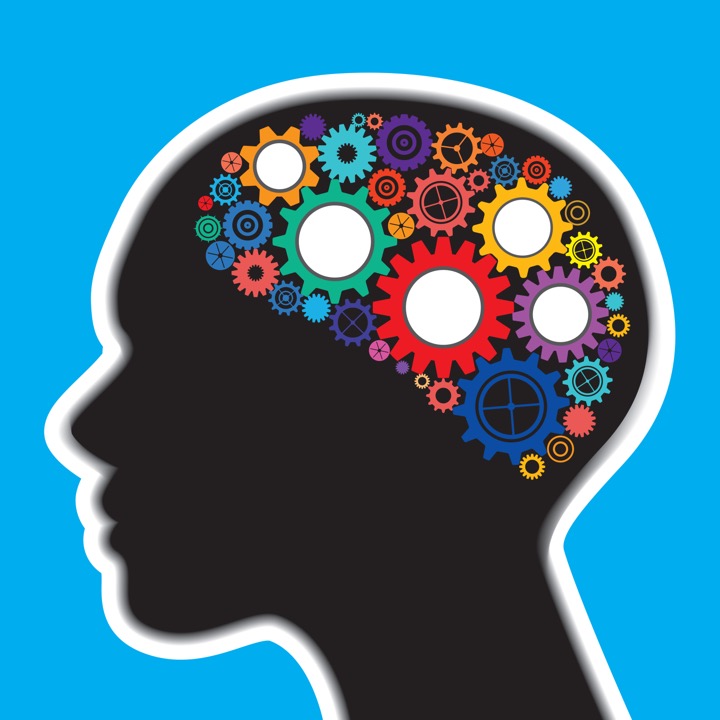 3 Types of Cognitive Load
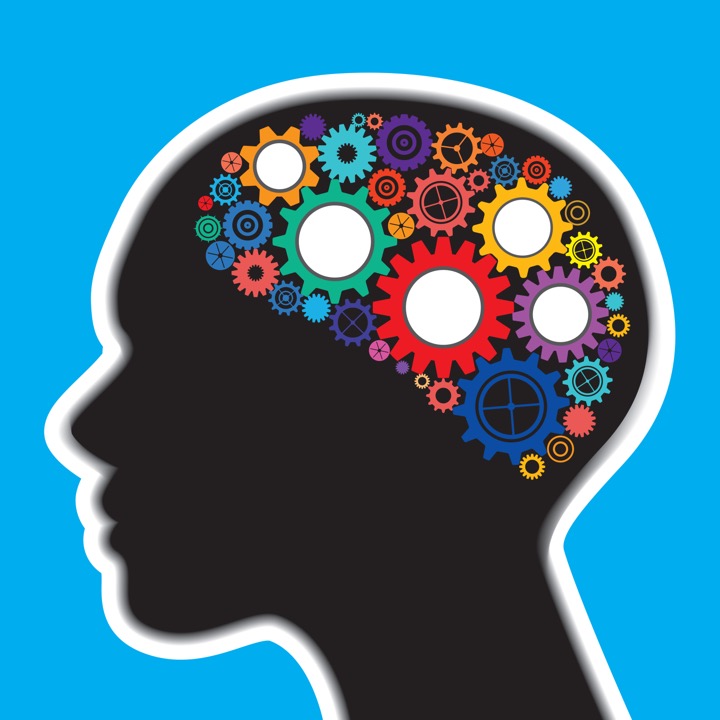 3 Types of Cognitive Load

Intrinsic
Extraneous
Germane
Intrinsic Load

Imposed by the basic structure of information the learner
needs to acquire, regardless of how it is taught.
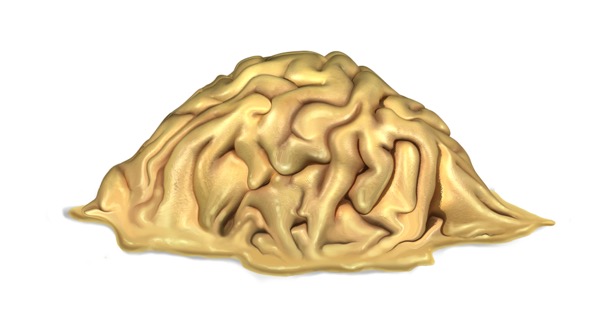 Sweller, Ayers, & Kalyuga, 2011
Intrinsic Load

Imposed by the basic structure of information the learner
needs to acquire, regardless of how it is taught. 

If content is complex, it imposes more intrinsic load than
content that is less/not complex.
Sweller, Ayers, & Kalyuga, 2011
Intrinsic Load

Imposed by the basic structure of information the learner
needs to acquire, regardless of how it is taught. 

If content is complex, it imposes more intrinsic load than
content that is less/not complex. 

Even if the material isn’t itself complicated, but there is a lot of it,
intrinsic load will be taxed.
Sweller, Ayers, & Kalyuga, 2011
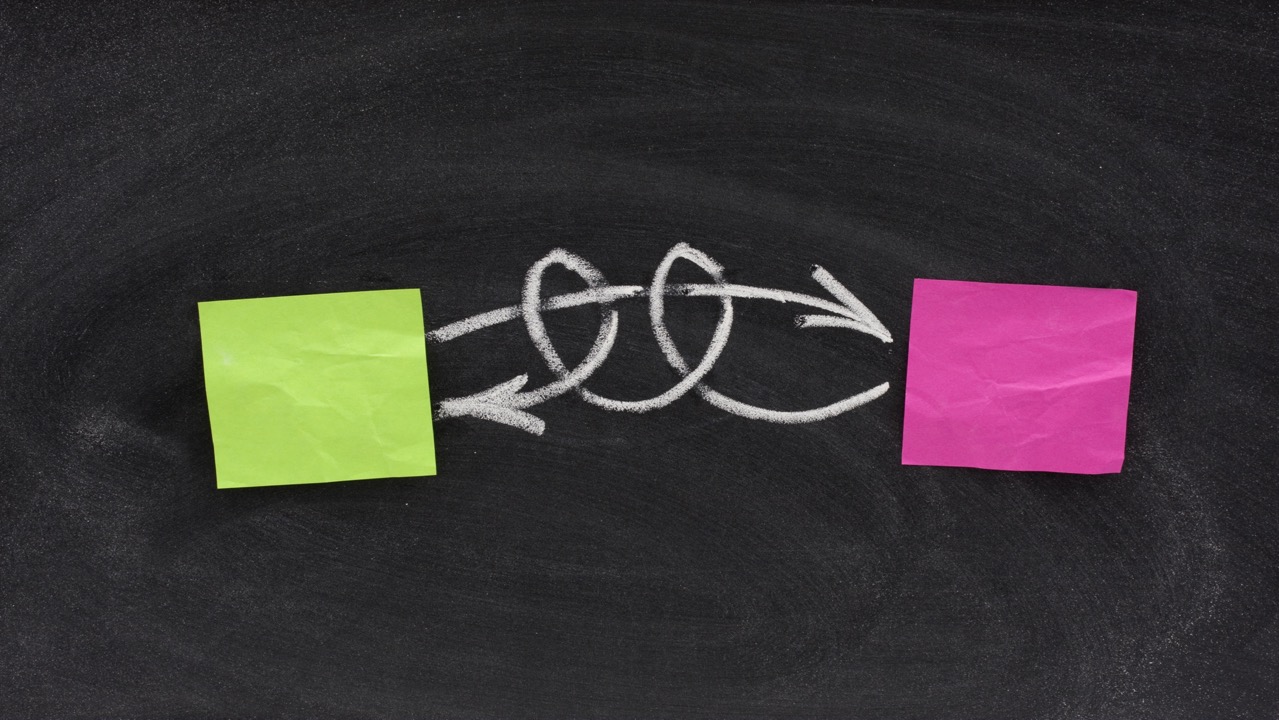 Interactivity Creates Intrinsic Load
Element
Element
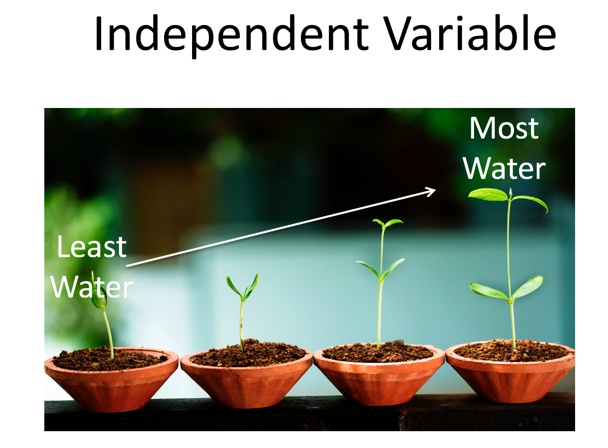 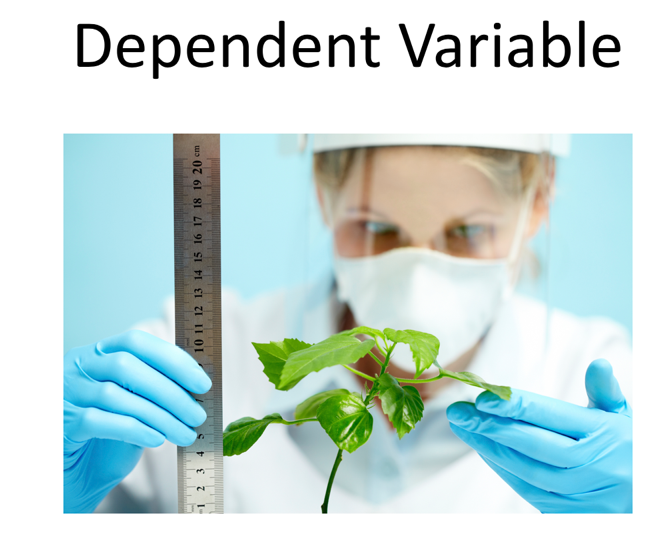 Impacts Students
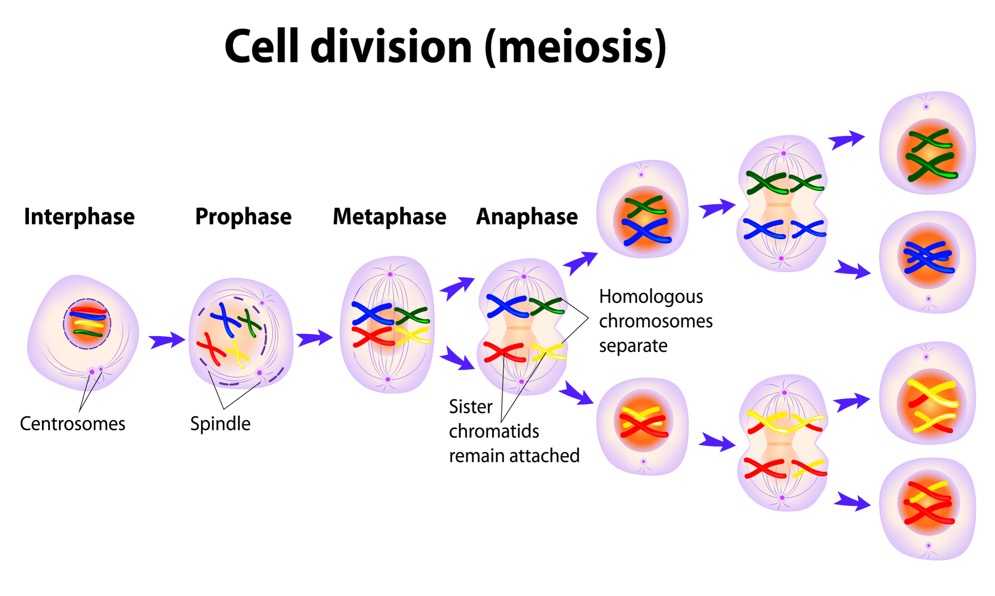 And Adults When Learning
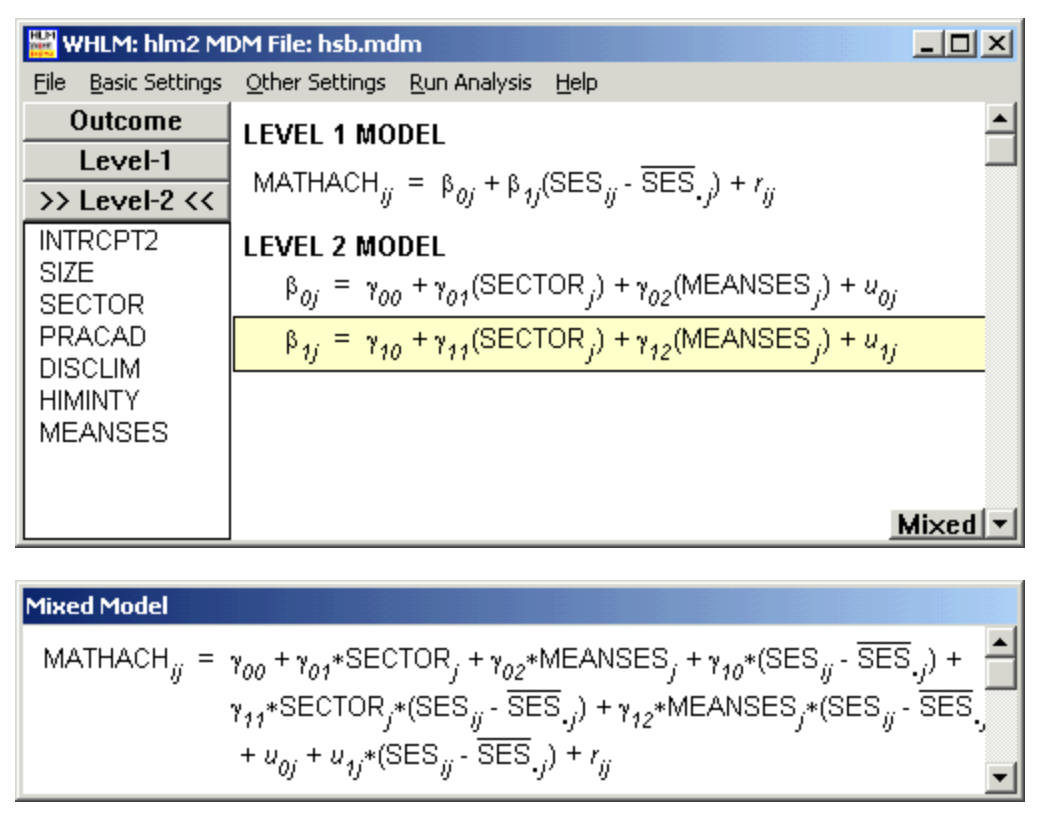 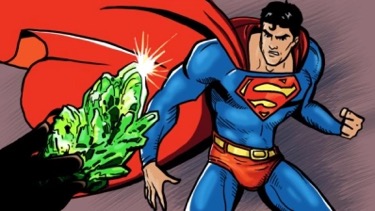 Teacher Candidates Learning and Trying New EBP/HLPs
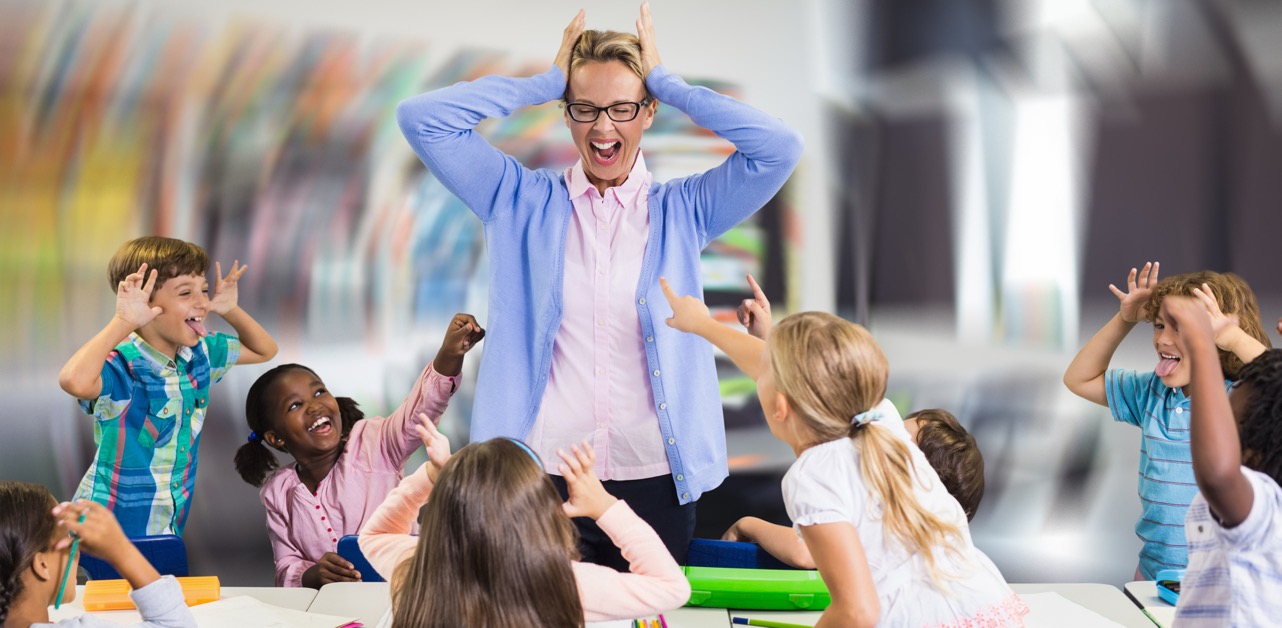 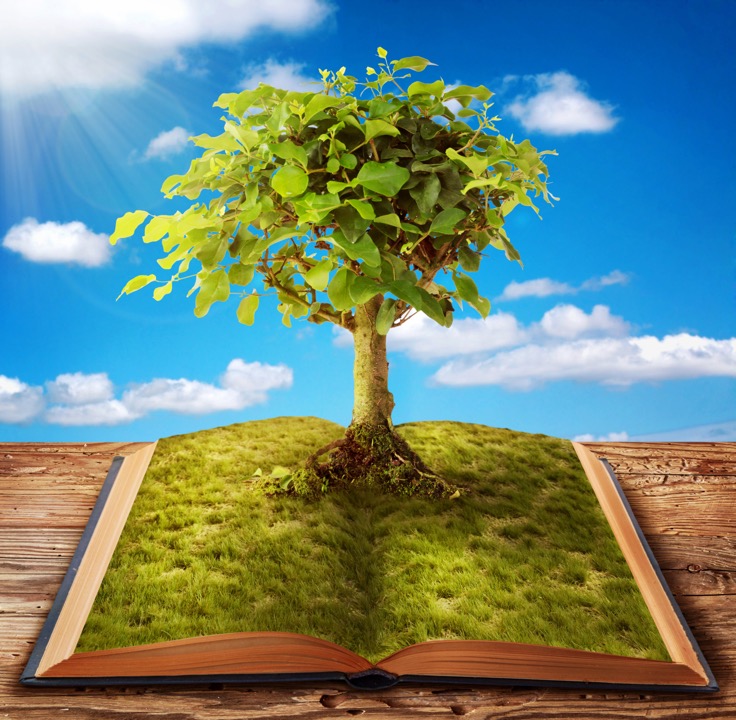 Prior Knowledge
impacts intrinsic
load

(if you have some,
IL is lower, if not… 
not)
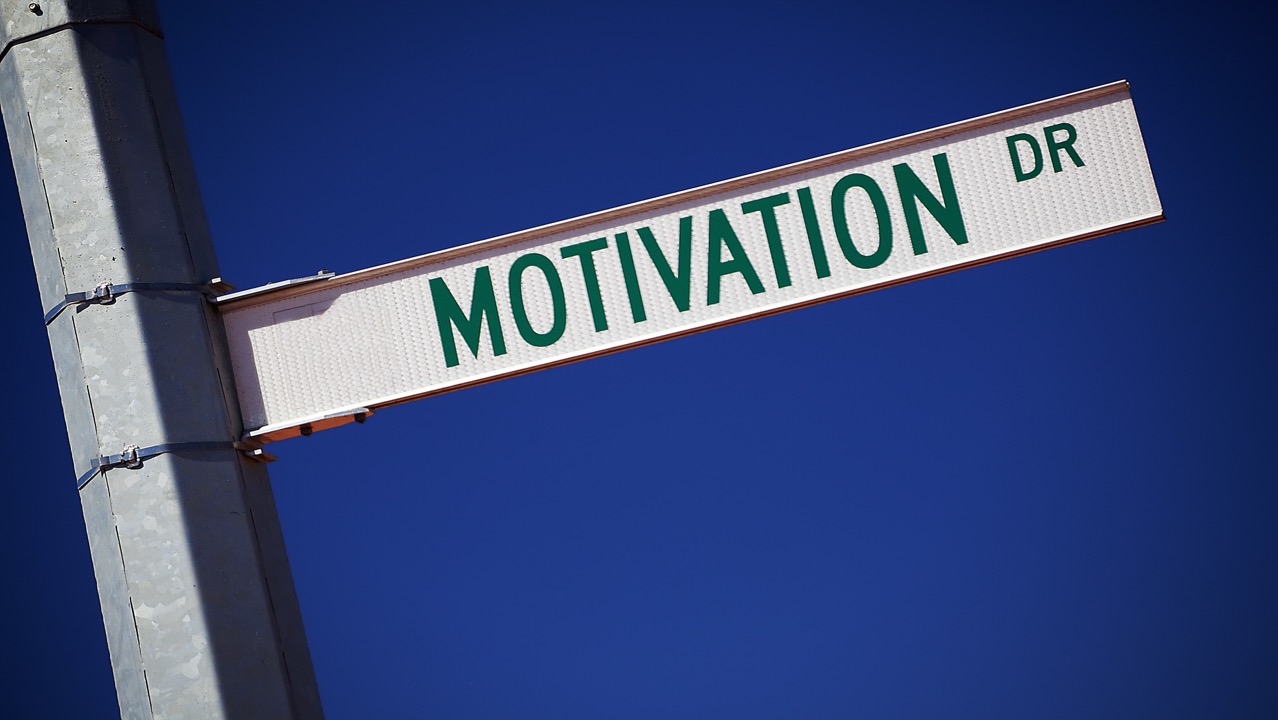 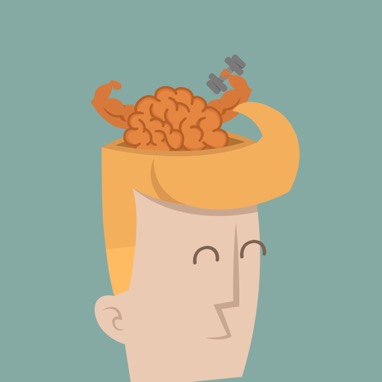 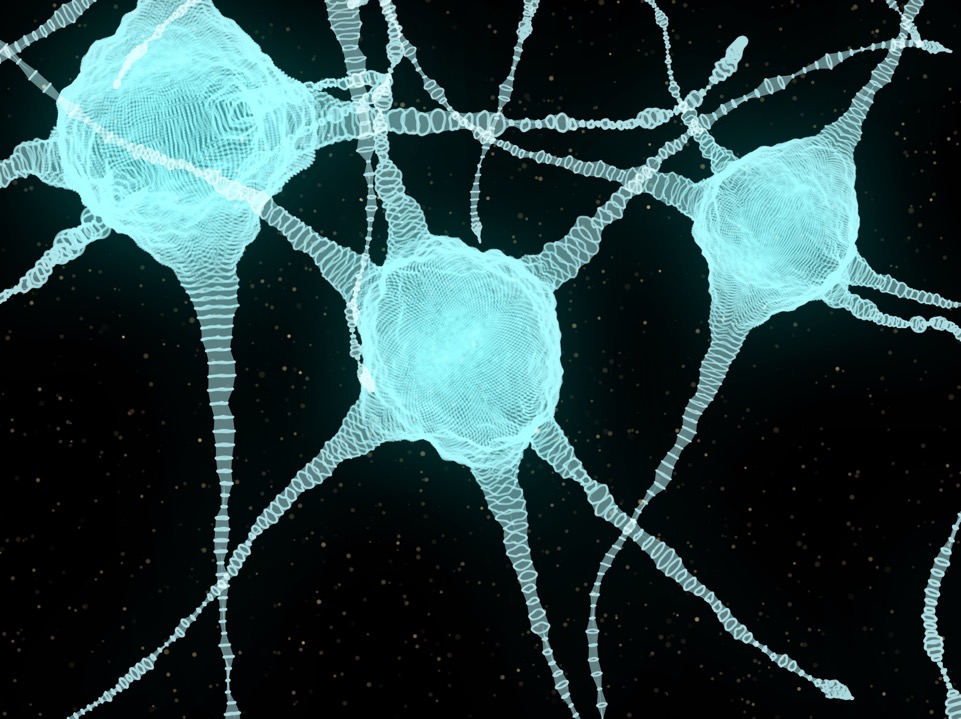 Many students
with disabilities 
have some 
level of 
dysfunction in
terms of 
cognitive
functionality
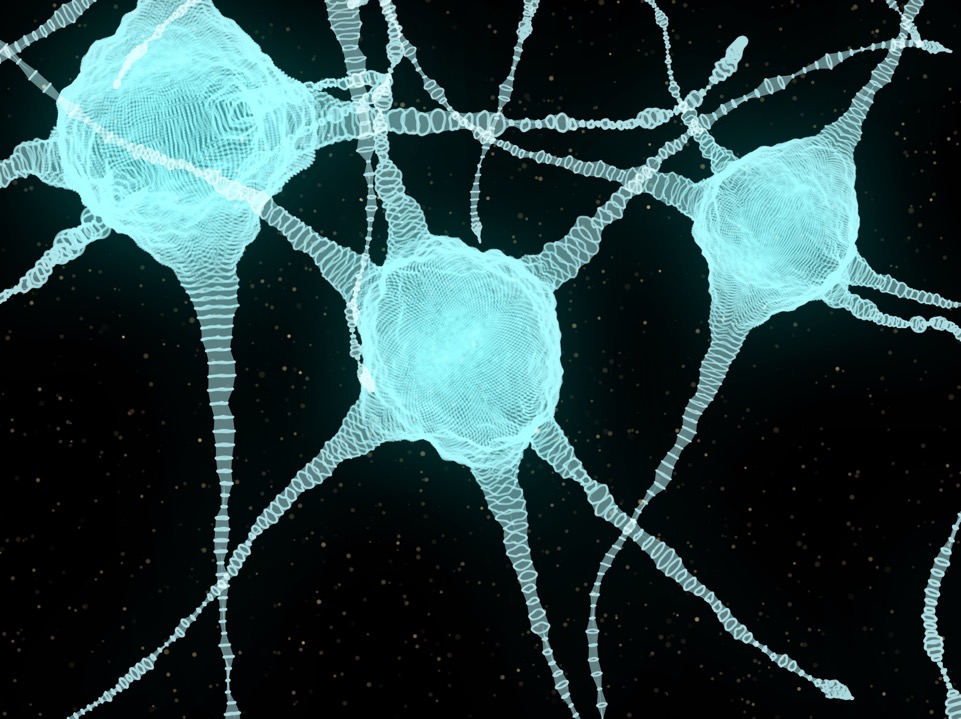 Many students
with disabilities 
have some 
level of 
dysfunction in
terms of 
cognitive
functionality

IL almost 
always higher
for these kids
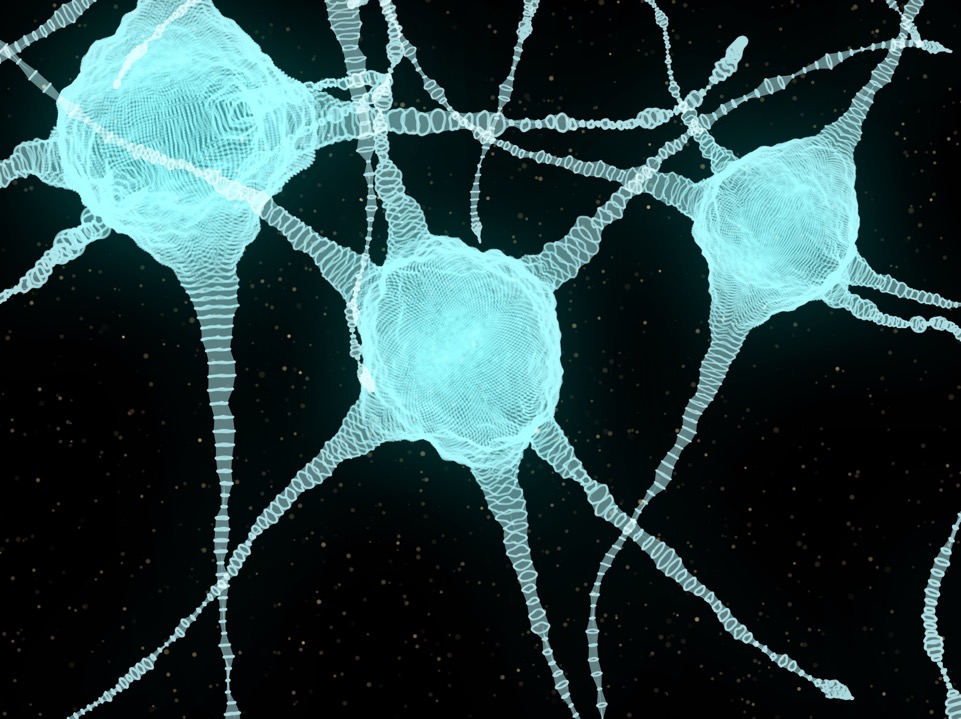 New teachers
also can
struggle with high amounts of intrinsic load because they’re literally doing things for the first time…
Extraneous Load

Imposed by the method(s) selected to deliver instruction.
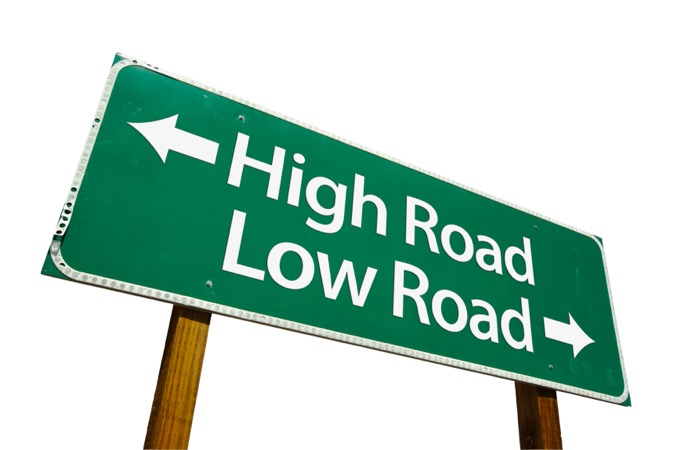 Sweller, Ayers, & Kalyuga, 2011
Extraneous Load

Imposed by the method(s) selected to deliver instruction.

Some instruction can cause extremely high amounts of 
extraneous load, which interferes with learning.  

Other instructional approaches 
keep extraneous load to a minimum.  It just depends…
Sweller, Ayers, & Kalyuga, 2011
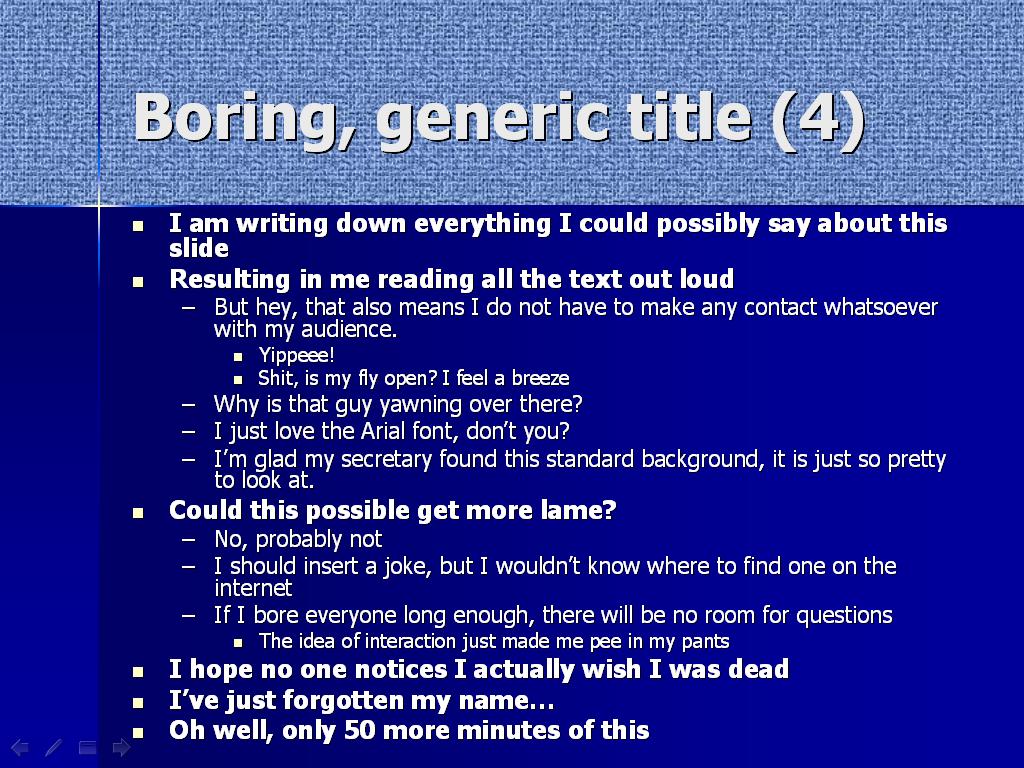 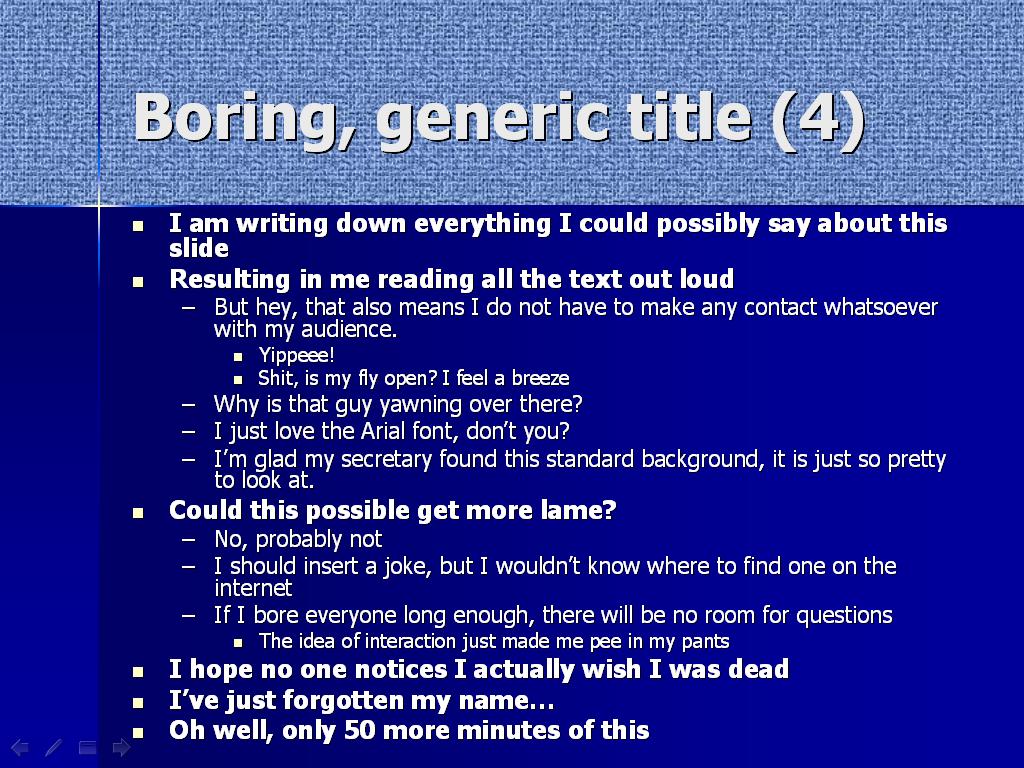 Paradox:

High 
extraneous
load for 
students…

But can be
low for 
teachers
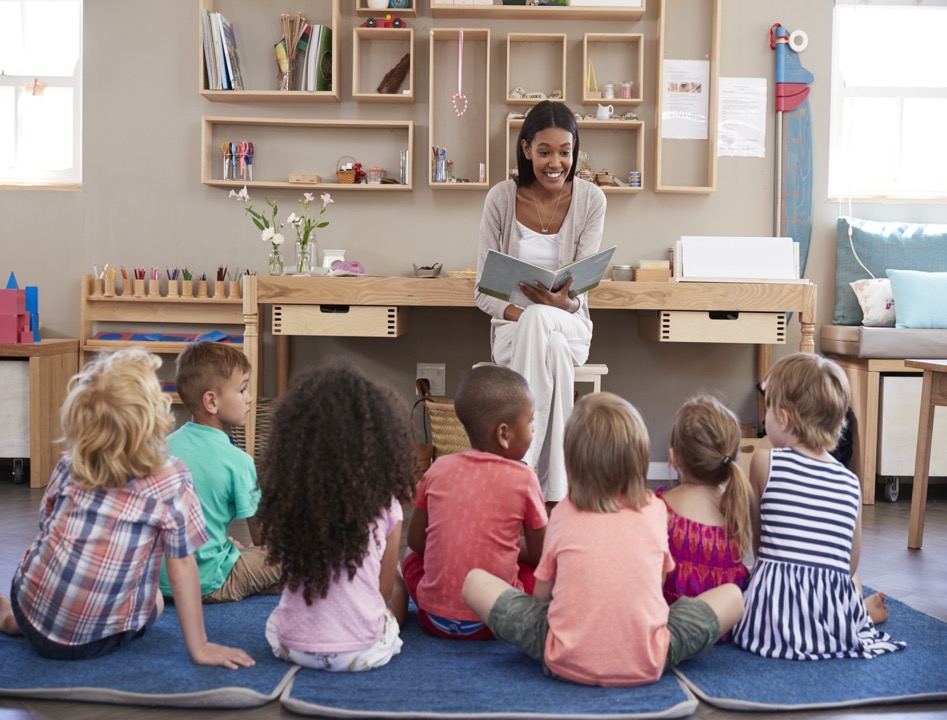 Recipe for high IL and EL: Using EBPs
with fidelity, 
collecting data, monitoring behavior, implementing IEPs, collaborating, being observed, etc…
Extraneous Load

Imposed by the method(s) selected to deliver instruction.

Intrinsic load and extraneous load are additive.  The sum is the 
total cognitive load imposed by content that needs to be learned.
IL + EL = Total Load
Sweller, Ayers, & Kalyuga, 2011
Extraneous Load

Imposed by the method(s) selected to deliver instruction.

Intrinsic load and extraneous load are additive.  The sum is the 
total cognitive load imposed by content that needs to be learned.

The total cognitive load determines the required working memory
resources needed to process information.
Sweller, Ayers, & Kalyuga, 2011
Germane Load

Remaining cognitive resources within working memory devoted to 
addressing intrinsic and extraneous load.
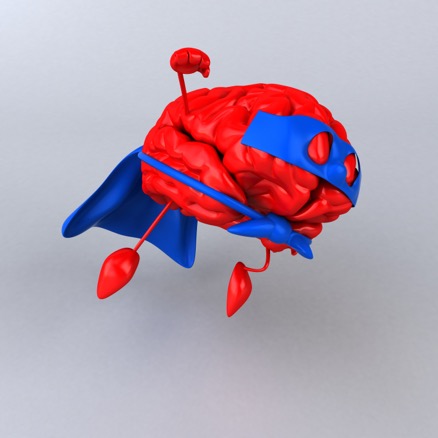 Sweller, Ayers, & Kalyuga, 2011
Germane Load

Cognitive resources within working memory devoted to 
addressing intrinsic and extraneous load.

If working memory resources required to deal with the combined
intrinsic and extraneous load are exhausted or overwhelmed, 
learning is unlikely to occur (no germane load left).
Sweller, Ayers, & Kalyuga, 2011
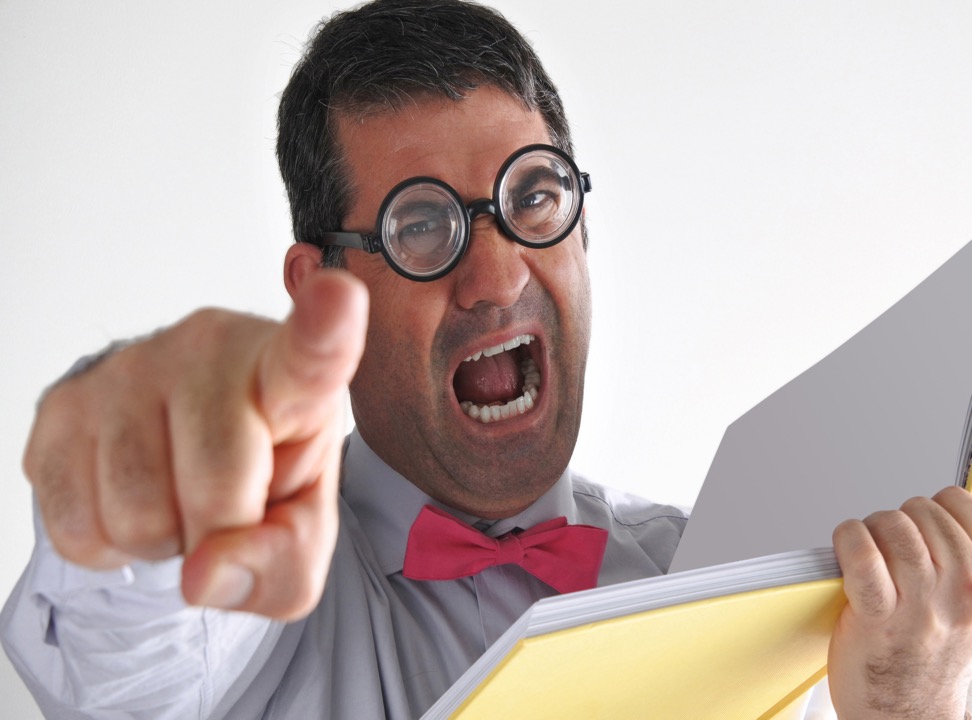 For teachers:

No germane
load left?

Probably no
EBPs…
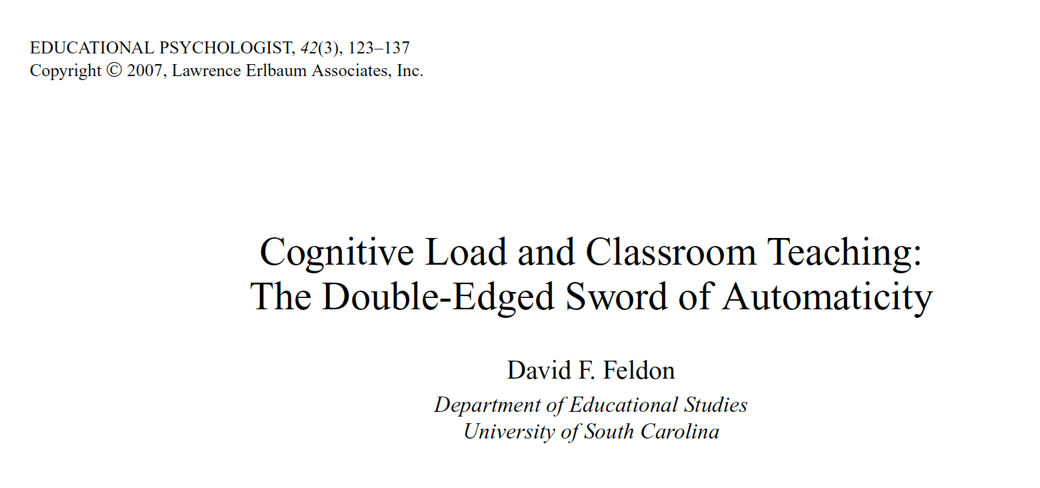 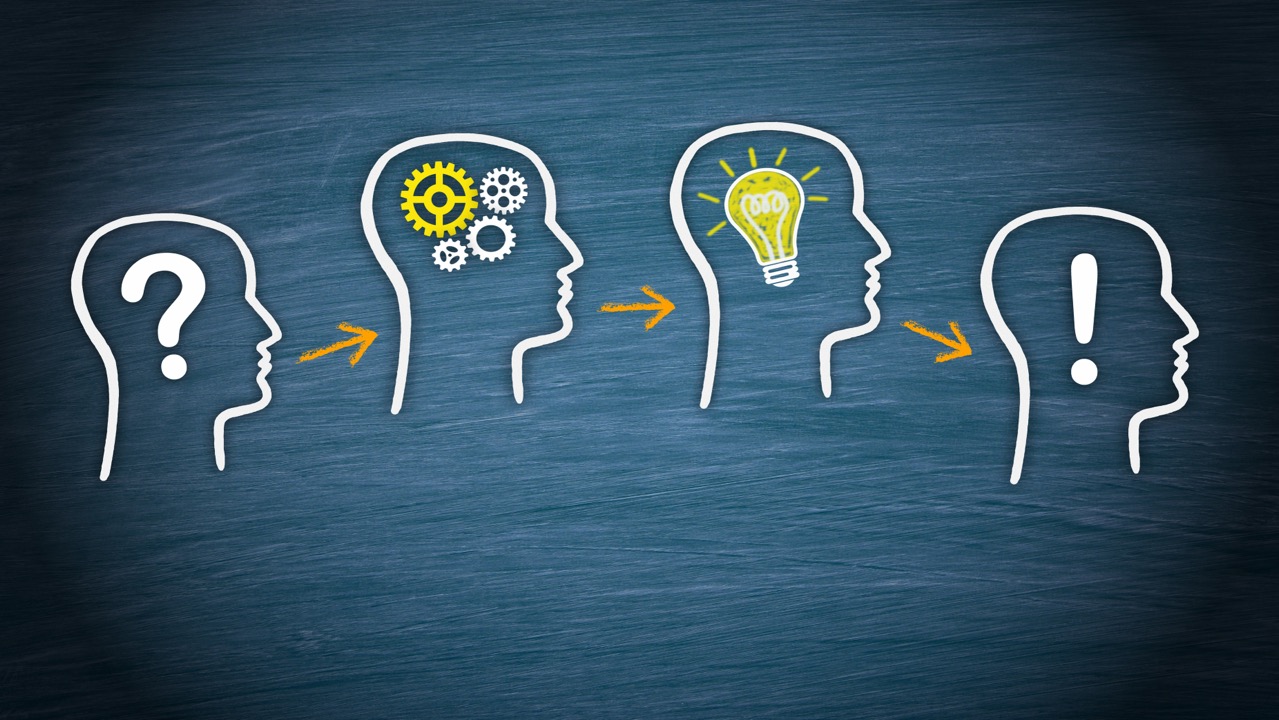 Implications for Teachers???
For Many Students
There is a Mismatch
Between Student’s 
Learning Needs & 
The Demands of the 
Curriculum – 
Especially in Content
Area Courses
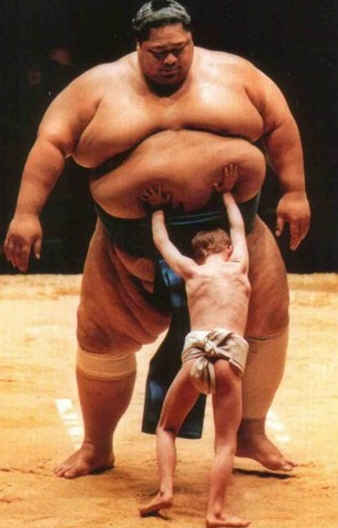 Harbort et al., 2007; King-Sears et al., 2014; 
Moin et al., 2009; Mutch-Jones et al., 2012
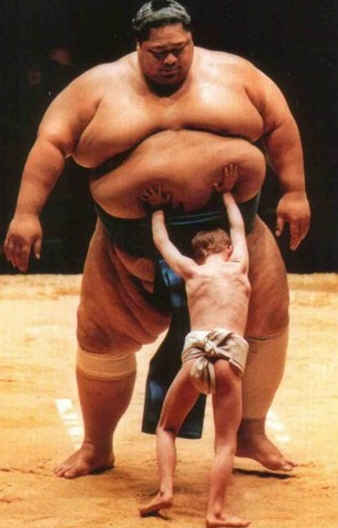 Demands of Content
Courses
Student’s Learning
Needs
Vannest et al., 2009; Wei et al., 2010; Robinson, 2002
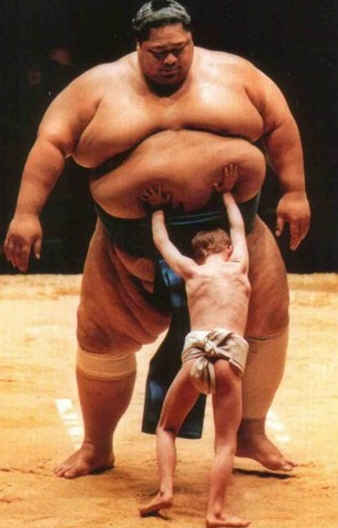 Prevailing Pedagogy
Student’s Learning
Needs
Vannest et al., 2009; Wei et al., 2010; Robinson, 2002
Also a mismatch between everything we need new teachers to learn in a very short amount of time and their cognitive capacity to make sense of it all and become proficient at implementation…
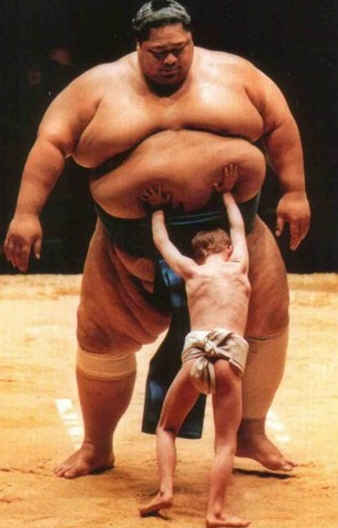 Feldon, 2007
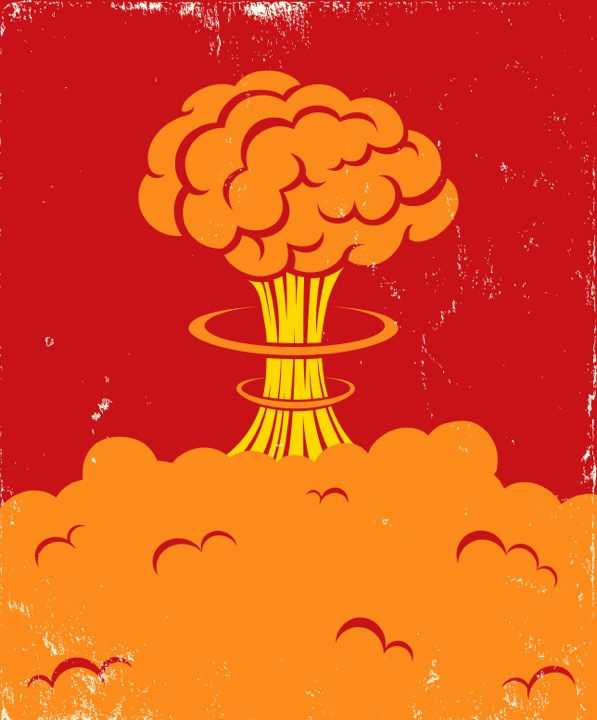 Whoops…

It’s apparently very easy to 
overload learner’s limited 
cognitive capacity – This 
goes for teachers in training, PD, 
or students with and without
disabilities.
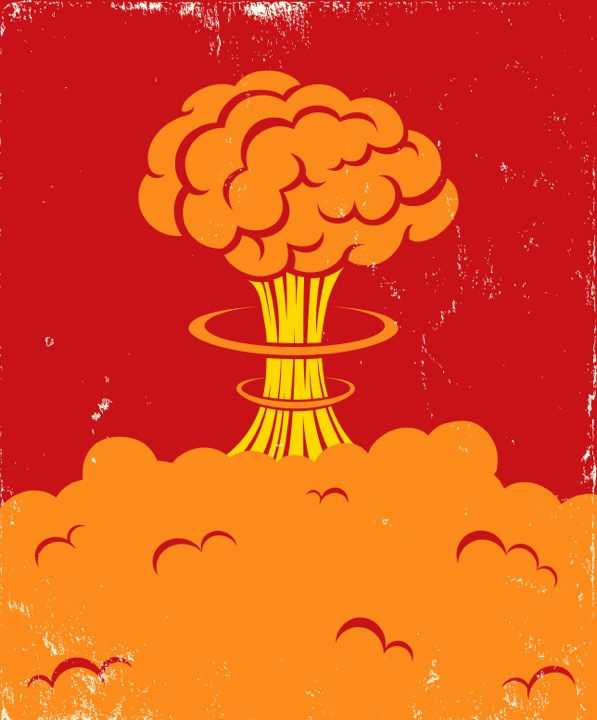 Whoops…

It’s apparently very easy to 
overload learner’s limited 
cognitive capacity.



And when that happens…
learning doesn’t.
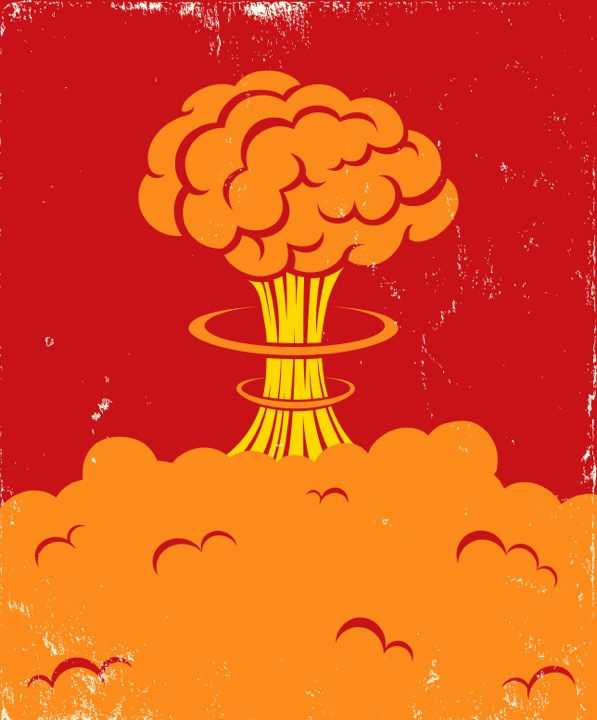 Also, teachers (at all levels)
are subject to experiencing
cognitive overload.  When a 
teacher is overwhelmed, they
are likely to stop using practices
they find to be difficult to 
implement, and revert to 
whatever approach comes 
easiest to them (usually 
talking/lecturing).
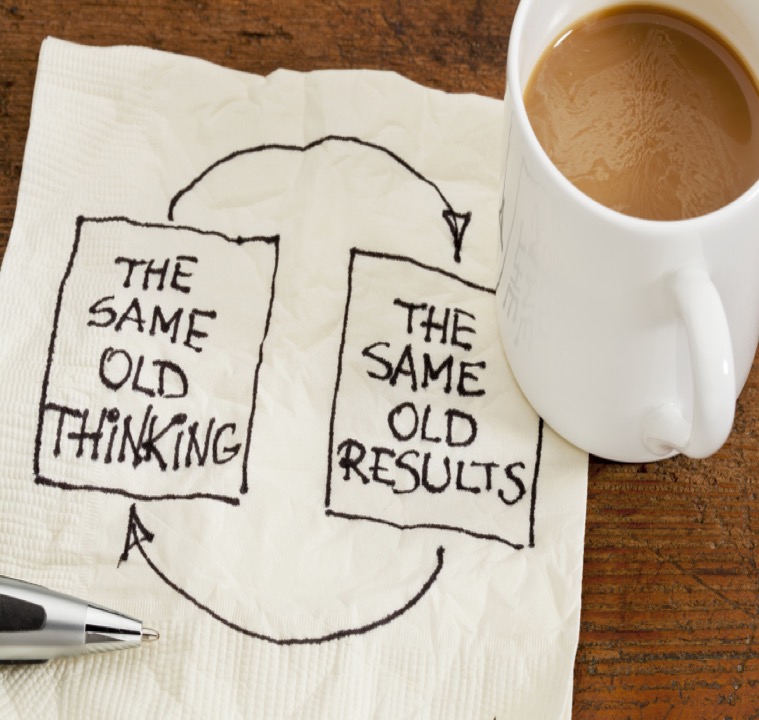 Give thought to how
we structure our approach
for teaching from a 
design perspective…
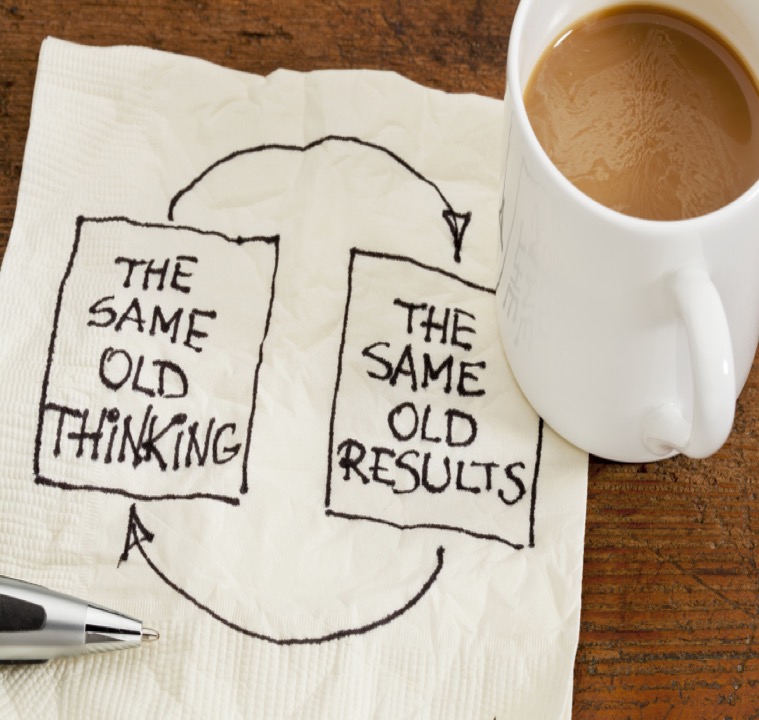 Give thought to how
we structure our approach
for teaching from a 
design perspective…

If we know intrinsic load 
is going to be high, that’s a 
signal to bring our A Game 
and manage extraneous 
load.
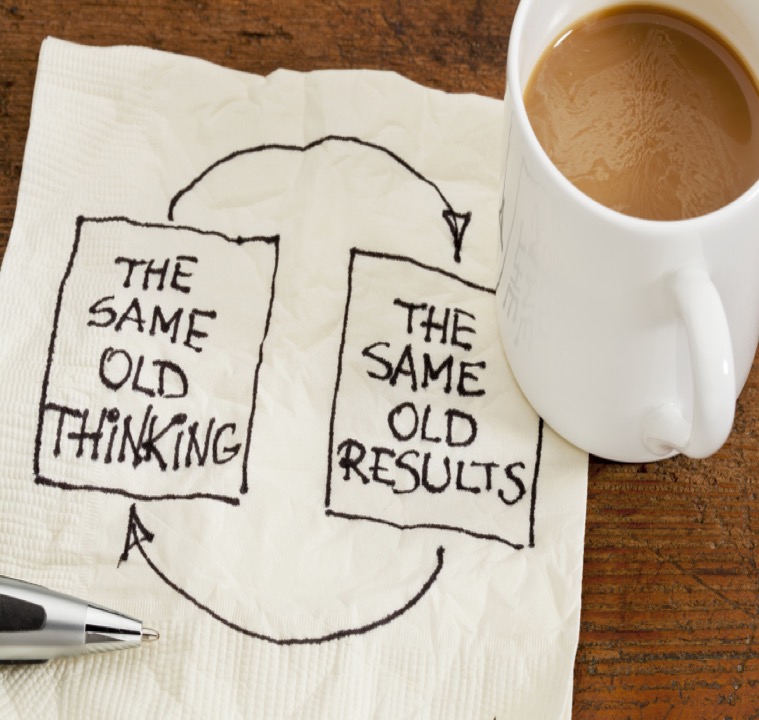 Do the same for designing
and delivering instruction 
for students with disabilities

If we know intrinsic load 
is going to be high, that’s a 
signal to bring our A Game 
and manage extraneous 
load.
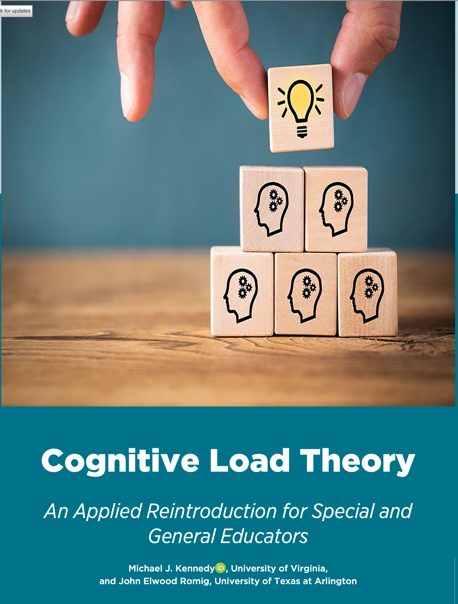 Teaching Exceptional Children

https://journals.sagepub.com/doi/abs/
10.1177/00400599211048214
Building
Part II
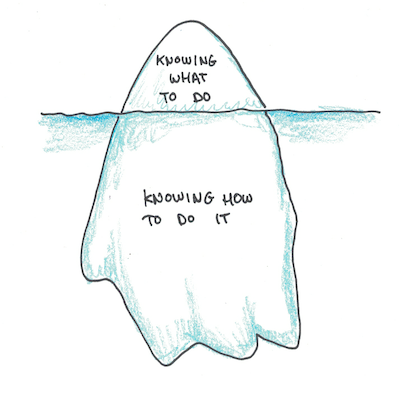 Declarative
Procedural
Conditional
Knowledge
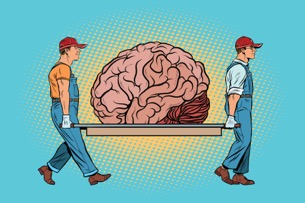 & The Role of Cognitive Load For Our Teacher Candidates
Declarative Knowledge
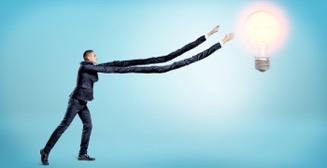 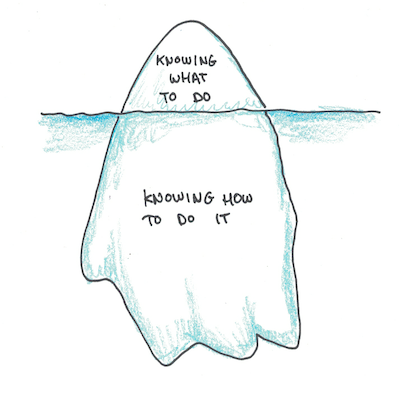 Procedural Knowledge
Intrinsic load for content we teach first as declarative and procedural knowledge to our teacher candidates is usually reasonably low, but technical practices can carry more load to deal with…
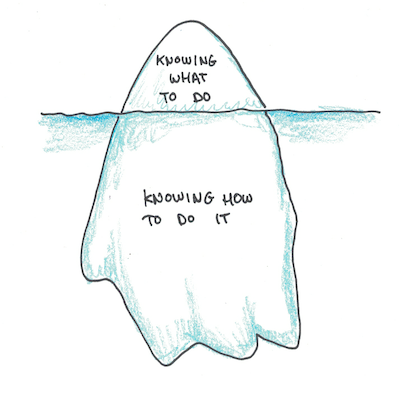 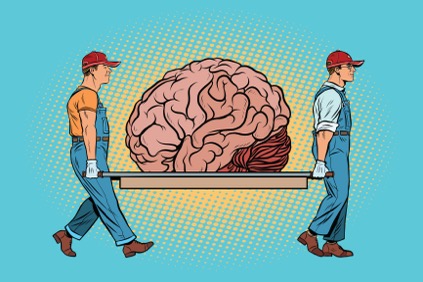 As you think about practices associated with evidence-based reading,
they may carry more intrinsic load for some new teachers than others – 
may be connected to how they learned (or didn’t) to read and 
understand phonics, PA, vocabulary, fluency, comprehension…
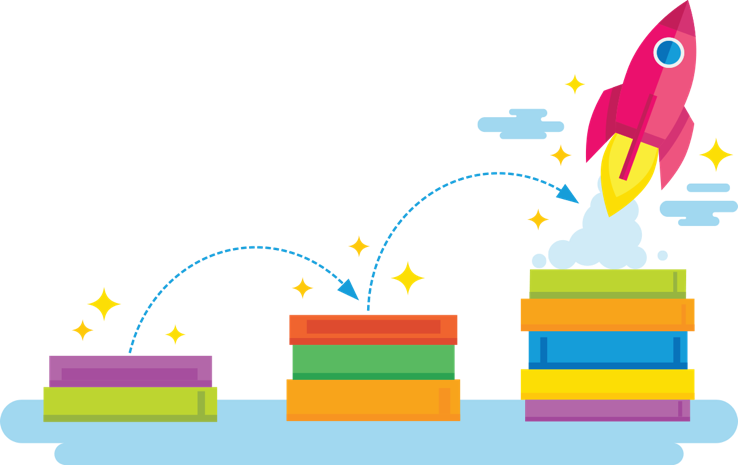 For example…
This is especially true because of of our language’s rules and weirdness, and how different students learn at different rates, need combinations of practices, using data, more intensity, etc etc etc.
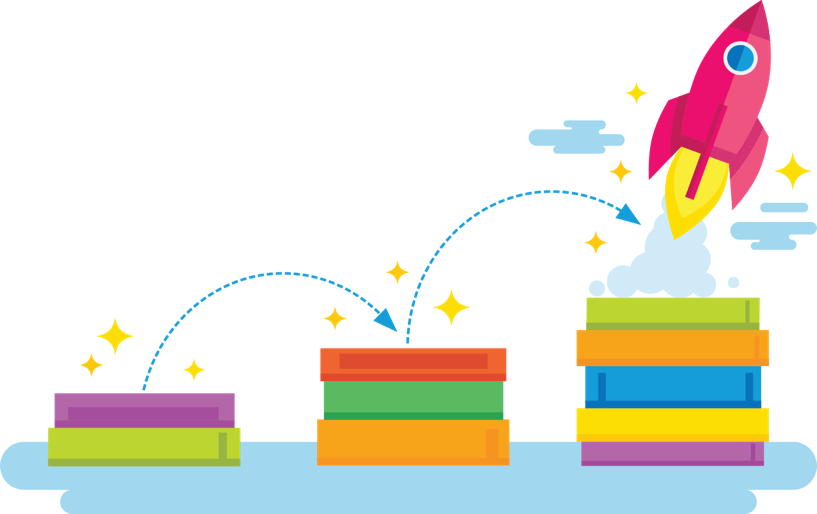 Many teacher candidates also have it in their head they are “bad at math” which can negatively impact the amount of intrinsic load imposed when learning practices to teach mathematics…
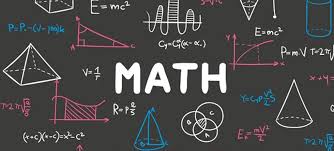 Whereas a practice like anticipatory set is relatively straightforward and easy to 
implement, and modifications for different students/situations are minor
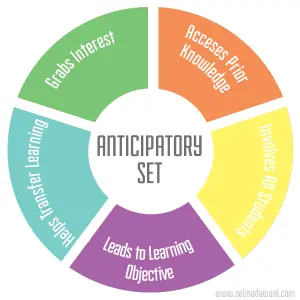 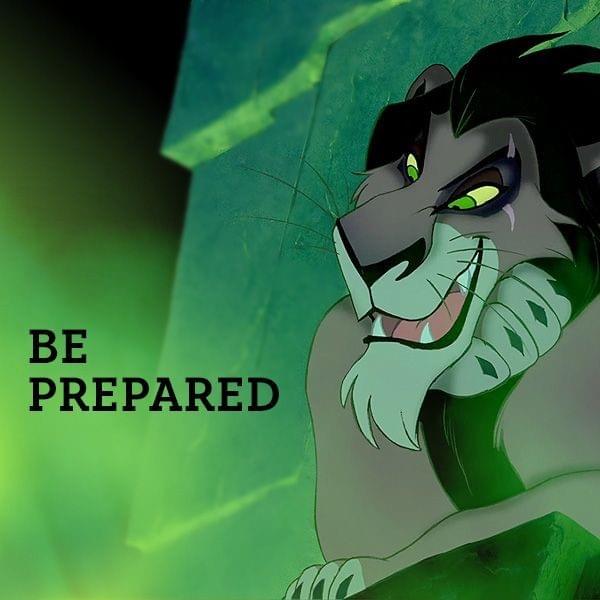 (for intrinsic 
cognitive load)
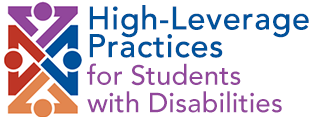 Four Domains; Big Implications for Practice
(and big implications for intrinsic cognitive load)
Instruction
Assessment
Social/Behavioral
Collaboration
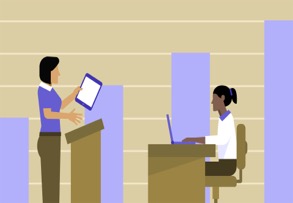 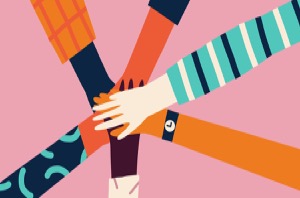 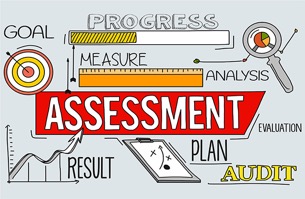 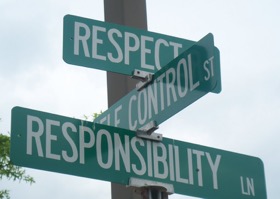 Learning individual practices is one thing – can create modest amounts of intrinsic load, but in real teaching, multiple practices are often used concurrently, generating unwieldly amounts of load – especially when teachers are new…
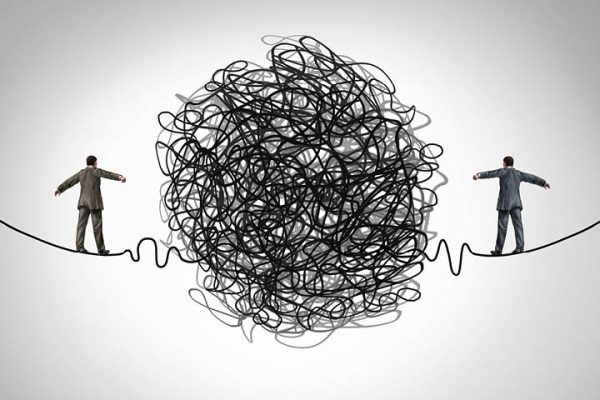 Declarative Knowledge
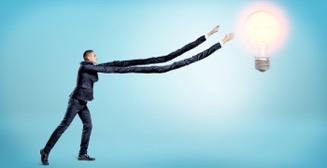 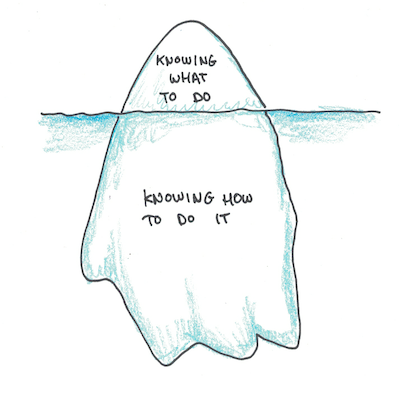 Procedural Knowledge
Issue of Extraneous Load
As uncomfortable as this is: Some instructors are better/more effective than others; some learning environments are better/more conducive for learning than others – In other words, things we do consciously and subconsciously as instructors introduce less or more extraneous load to our students.
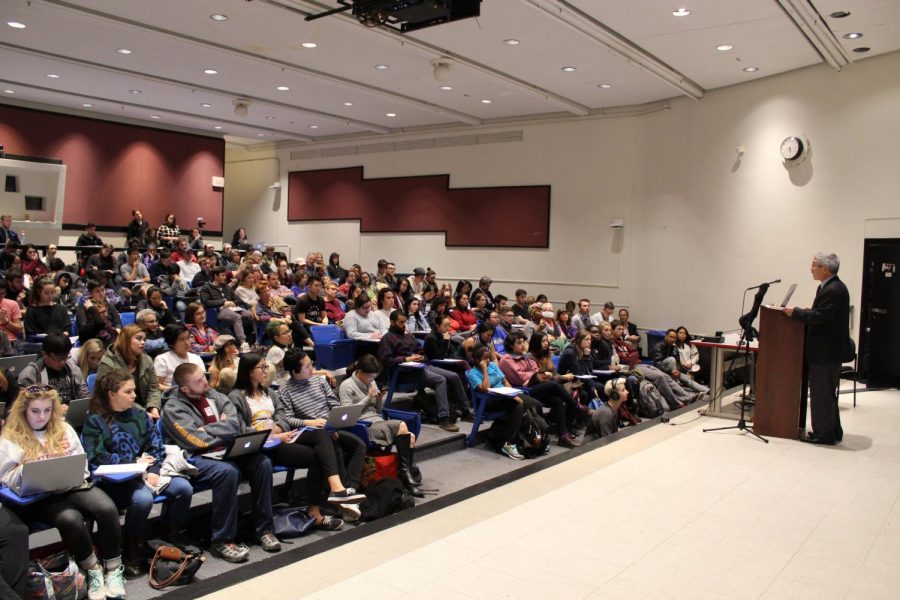 Lecture is an important part of any teacher educator’s repertoire, but there’s only so much learning we can expect from this approach.
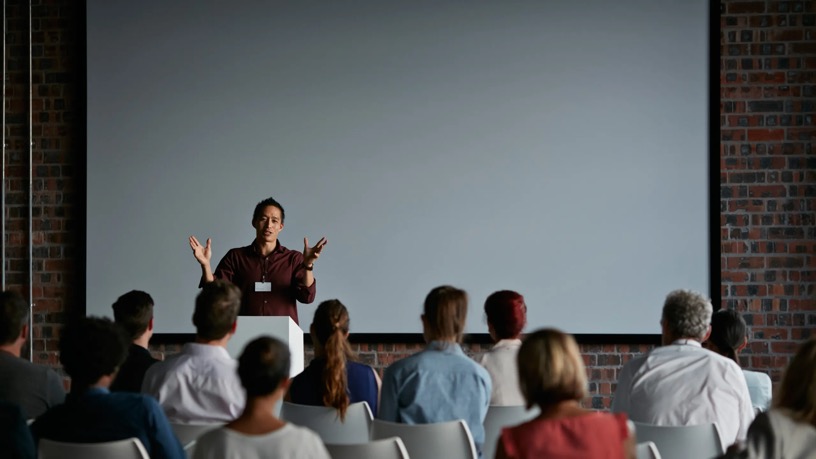 When we are rushing, cramming too much content into one lecture or night of course we are introducing additional extraneous load for students to deal with - And when intrinsic load is already high, results (or the lack thereof) are predictable…
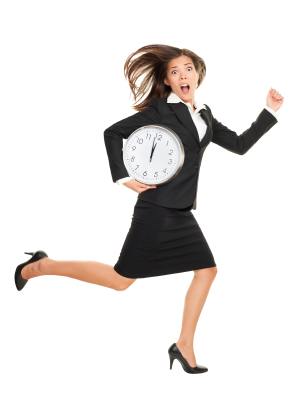 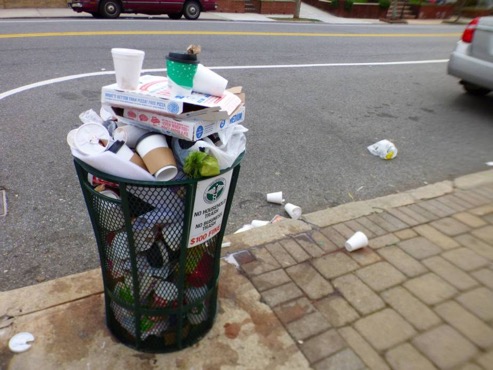 No matter how big or small your courses are, if the main mode of learning about HLPs and EBPs is lecture/hearing about them, development of conditional knowledge is not likely.
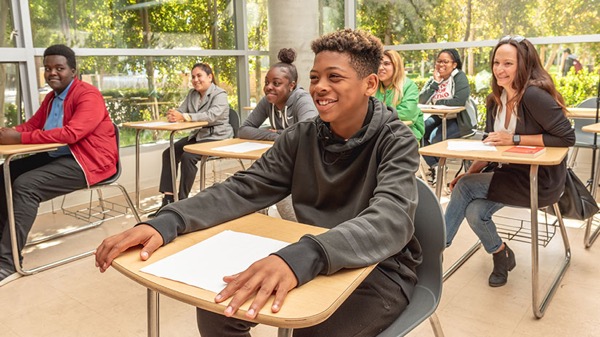 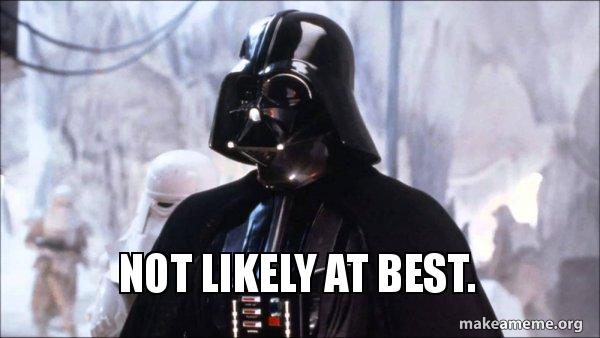 Things out of our control as individual faculty also negatively impact student capacity to successfully learn – like when and where your class is offered, being in placements all day before coming to campus, etc…
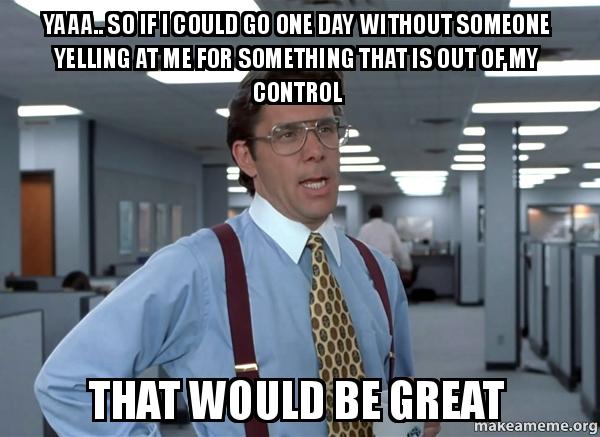 For complex practices, or those like HLPs that overlap (and generate a lot of intrinsic load at first exposure, and then again when being implemented by novices), it is important to mix and match how your candidates learn about and practice to distribute extraneous load and help build automaticity.
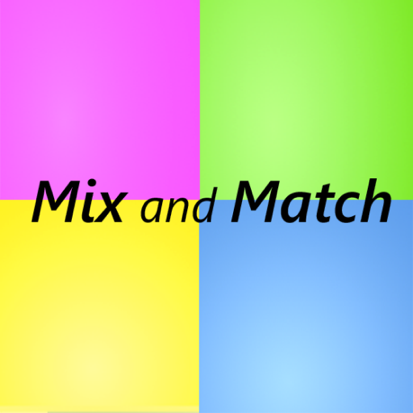 Diversifying how we present information to our candidates – especially at first exposure – makes a big difference in lowering intrinsic and extraneous load, and sets them up for later success
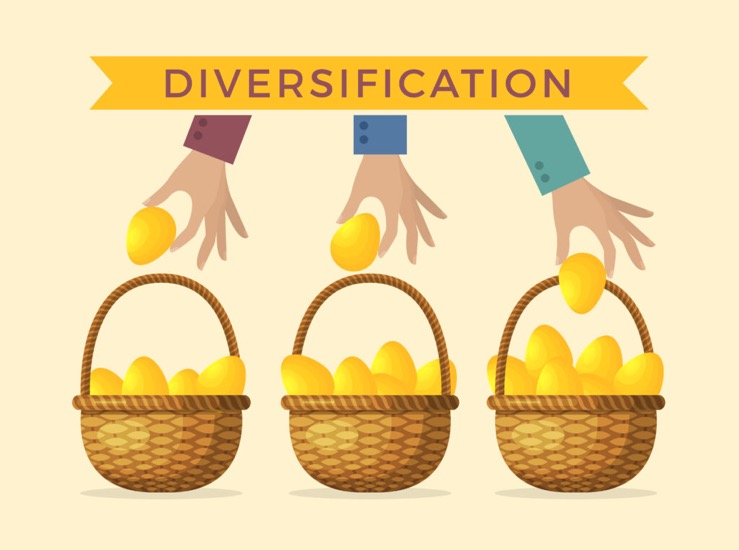 Lecture: Tried, True, Perhaps Overused, but Essential
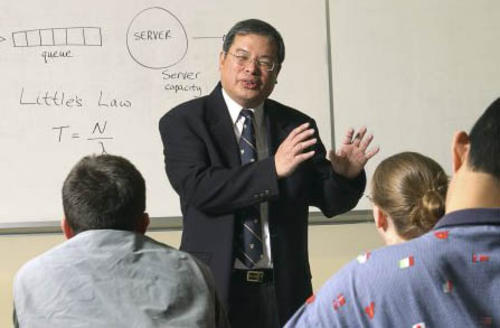 Use resources like CAPs and other podcasts to reinforce lecture and reading
www.spedintro.com
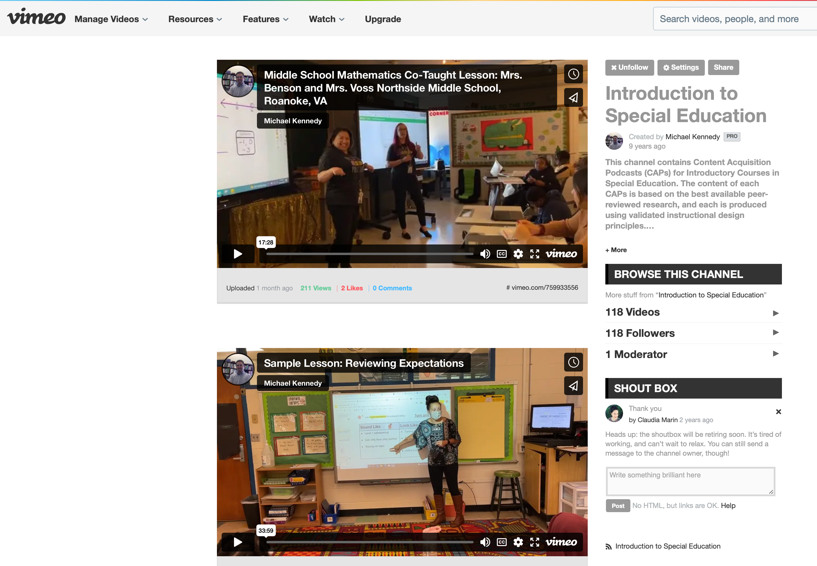 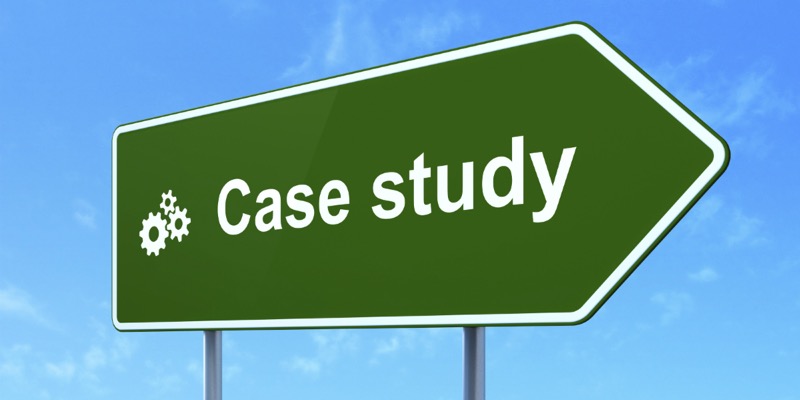 Great idea to work in discussion
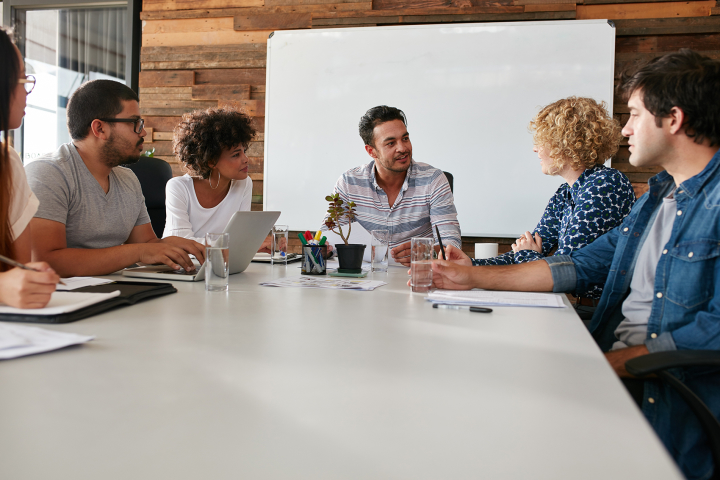 Modeling Videos of HLPs/EBPs being implemented
www.highleveragepractices.org
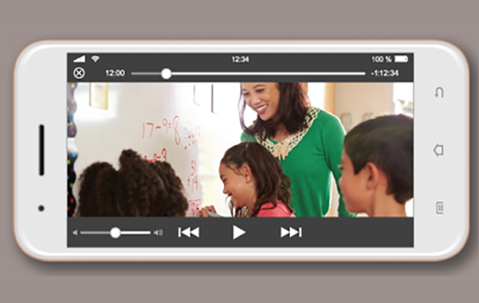 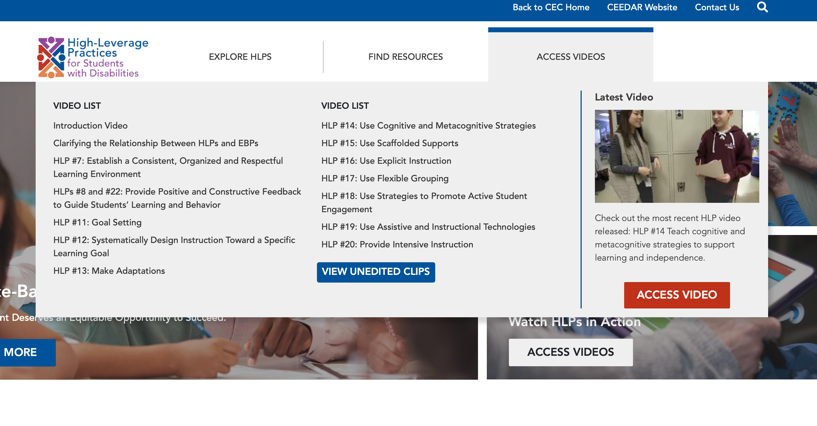 Watch self and reflect
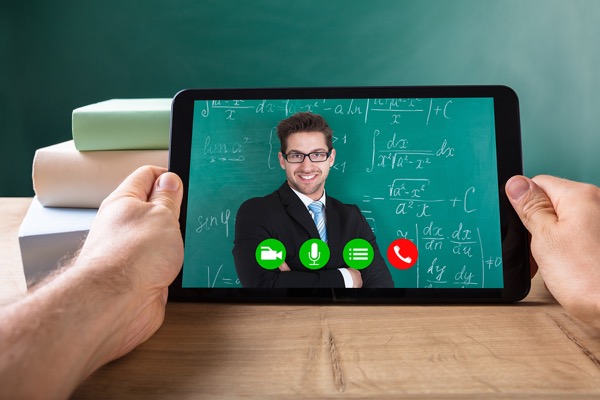 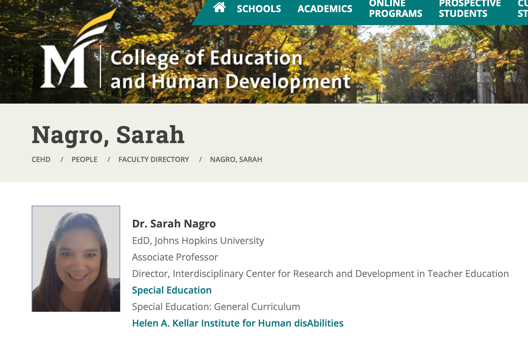 Teach Live/ Mursion mixed reality simuator
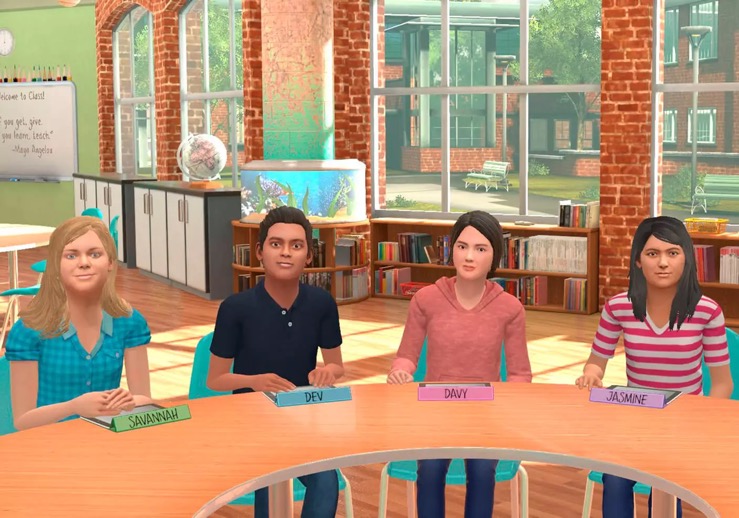 Observe teachers in field and reflect/ discuss
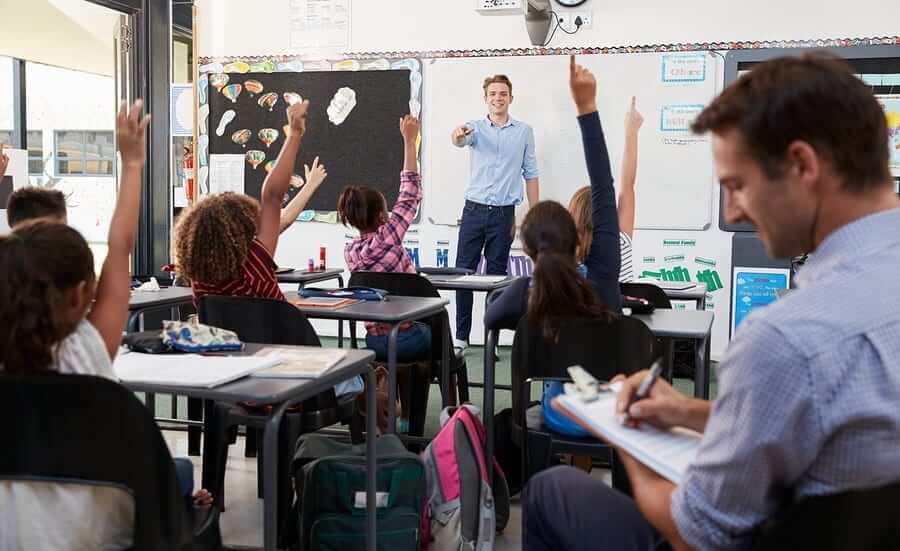 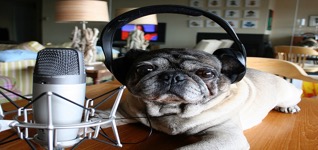 Case studies, podcasts, reflection, simulated
and real practice, watching modeling videos, 
discussion, receiving feedback, field visits, 
etc… Used in combinations, and repeatedly
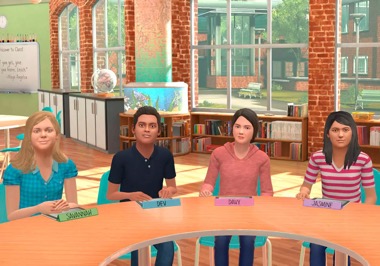 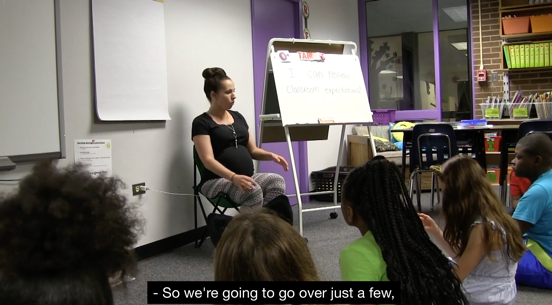 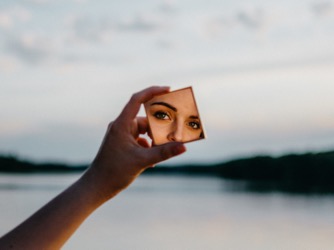 What can we get teachers to learn and do well to achieve biggest impact?
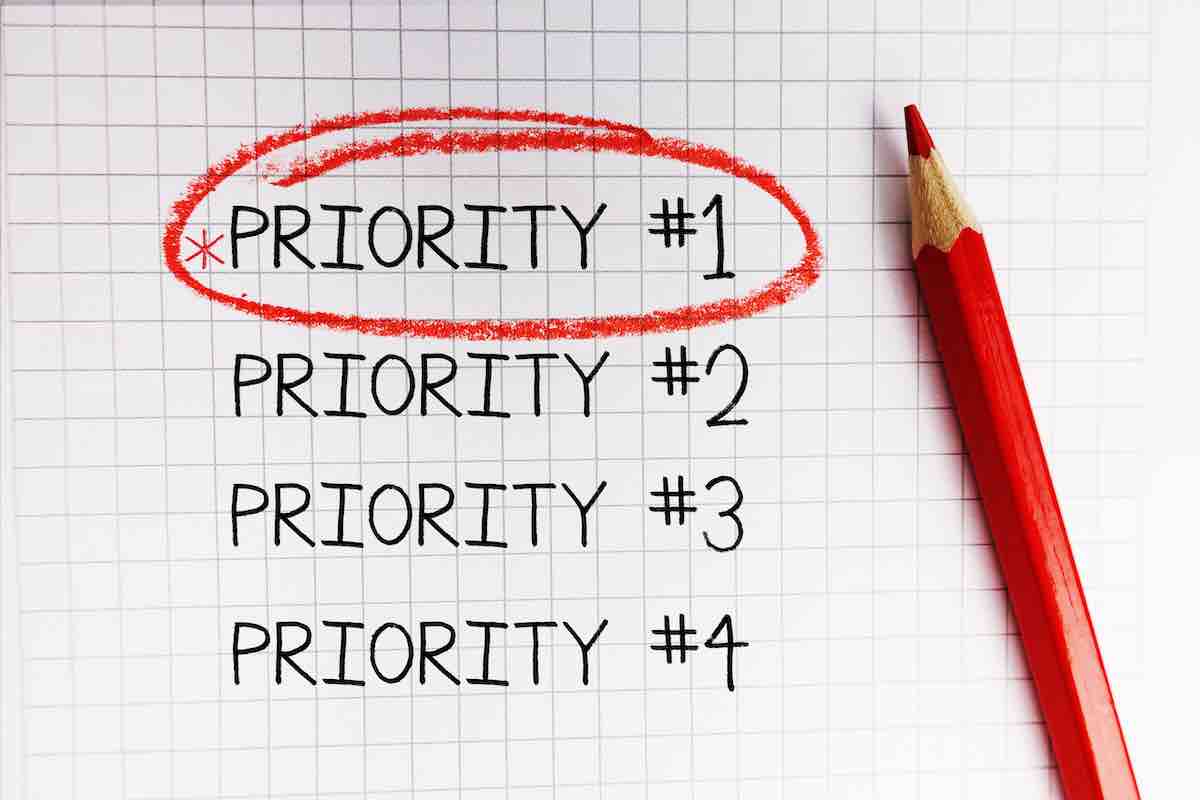 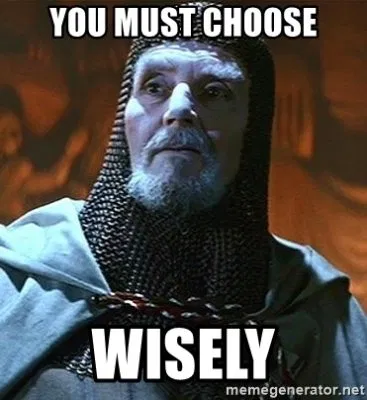 Select which practices are most critical, and focus on those… 
(for starters, anyway)
[Speaker Notes: (a) teaching behaviors that can be used in many different situations, (b) teaching the behavior in several different settings with several different instructors, (c) varying instructions and reinforcers, and (d) programming for common stimuli between the natural and teaching settings. 
Effective teachers thoughtfully and carefully choose strategies for maintenance and generalization at the onset of teaching new academic and/or social skills and build them into the instructional program.]
We can use a range of instructional approaches to help manage extraneous load, but intrinsic load is still an issue – and if we pack numerous practices into a course/program, we risk overwhelming our novices and they can end up not feeling confident with any or a small number of practices…
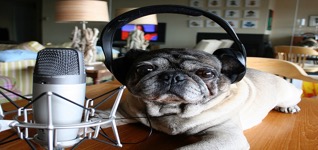 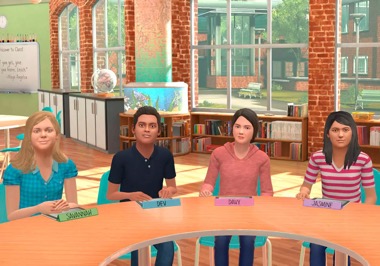 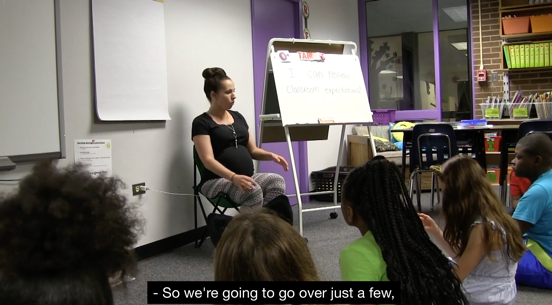 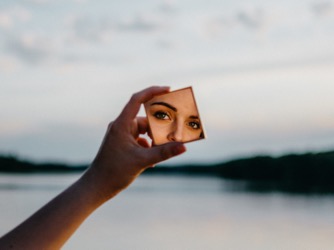 Declarative Knowledge
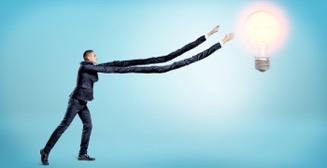 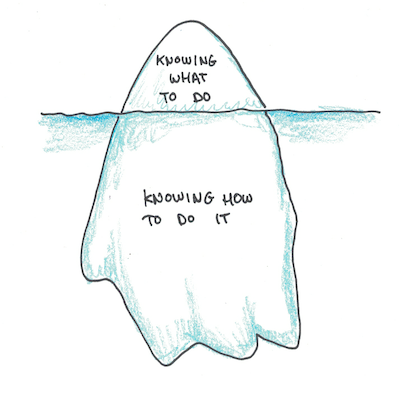 Procedural Knowledge
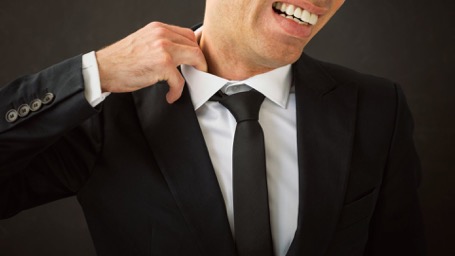 Conditional Knowledge
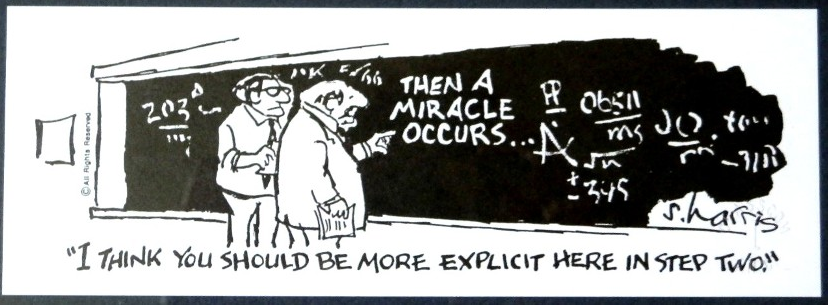 There is sadly no simple button
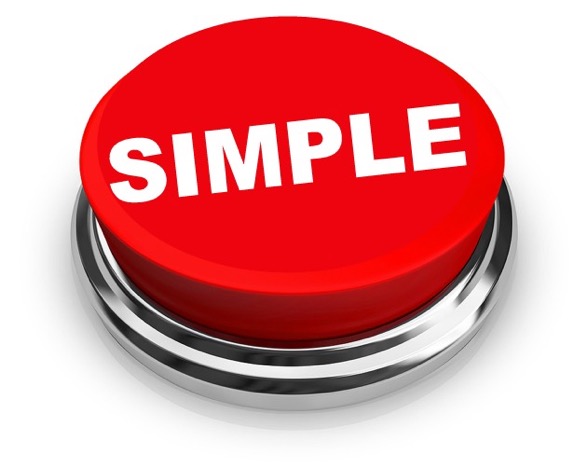 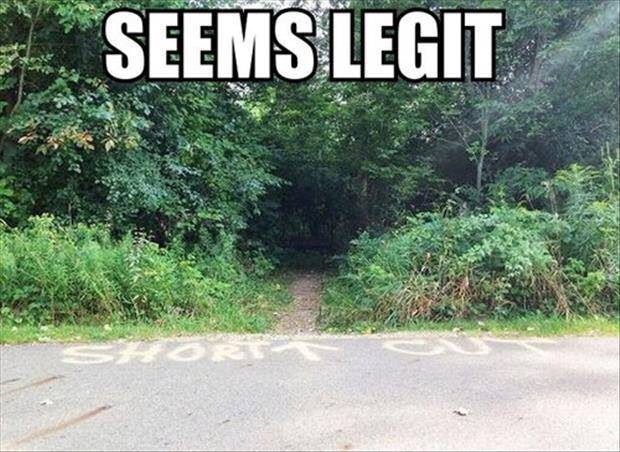 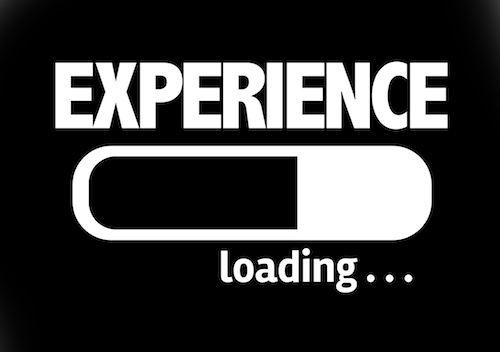 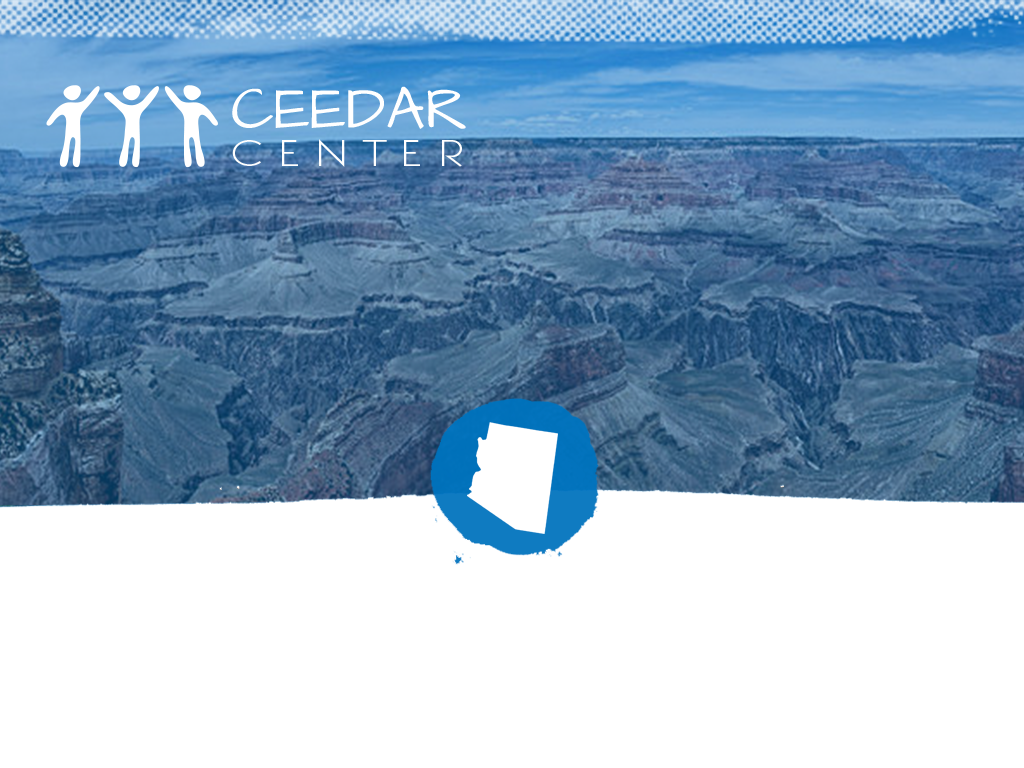 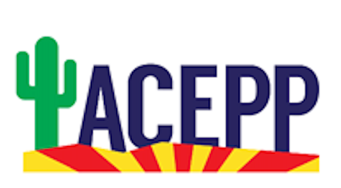 Using COACHED to Support Teacher Candidates’ Knowledge and Implementation of HLPs and EBPs
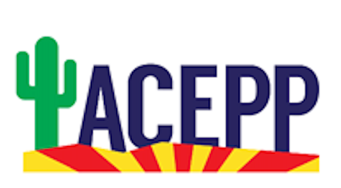 University of Virginia
Michael Kennedy
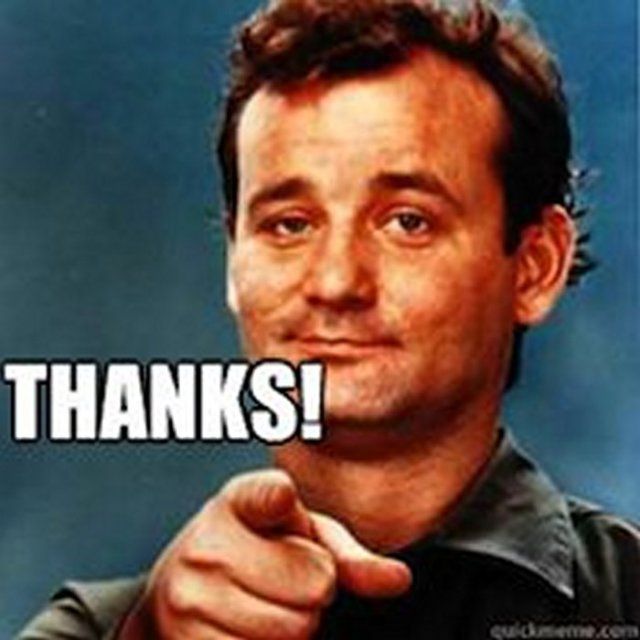 mjk3p@virginia.edu
@MJK_PhD